Rolf Stahel教授からの一言
親愛なる会員の皆様
今回、この ETOPスライドセットをご紹介できることを大変光栄に思います。このスライドセットは、2021年に開催された主要な学会で発表された、胸部がんに関する重要な所見に焦点を合わせて概要を示すことを目的としています。このスライドセットは、特に IASLC 2021肺がん世界会議に焦点を当てており、英語、フランス語、中国語、日本語の4か国語に対応しています。
腫瘍学における臨床研究の分野は、絶えず変化し続ける厳しい環境下にあります。そうした環境下において、我々は皆、科学者、臨床医および教育者としての役割において、知識の深化を促進し、さらなる進歩の契機をもたらしてくれる、科学的なデータや研究所見の入手の機会を貴重なものであると考えています。胸部がんの領域における最新情報に関する今回のレビューが、皆さまの臨床診療にとって有益なものとなることを期待しています。本件につきましてご意見・ご感想などございましたら、是非お聞かせ下さい。ご意見ご質問はetop@etop.eu-orgにお送りください。
ETOPのメンバーであるDr.Enriqueta Felip、Solange Peters、Martin Reck、Egbert Smitが、抄録の優先順位付けとスライドの内容のレビューを行ってくれた編集者としての役割に大変感謝しております。以前ご覧いただいたスライドセットは彼等の取り組みと努力なしには実現不可能でした。 
最後に、この複雑かつやりがいのある活動の実現に際し、資金、運営管理および物流管理の面においてご支援いただいたLilly Oncology社様に心より御礼申し上げます。
敬具、Rolf Stahel ETOP Foundation Council社長
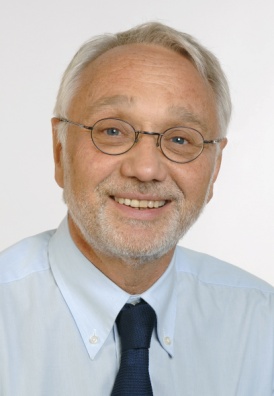 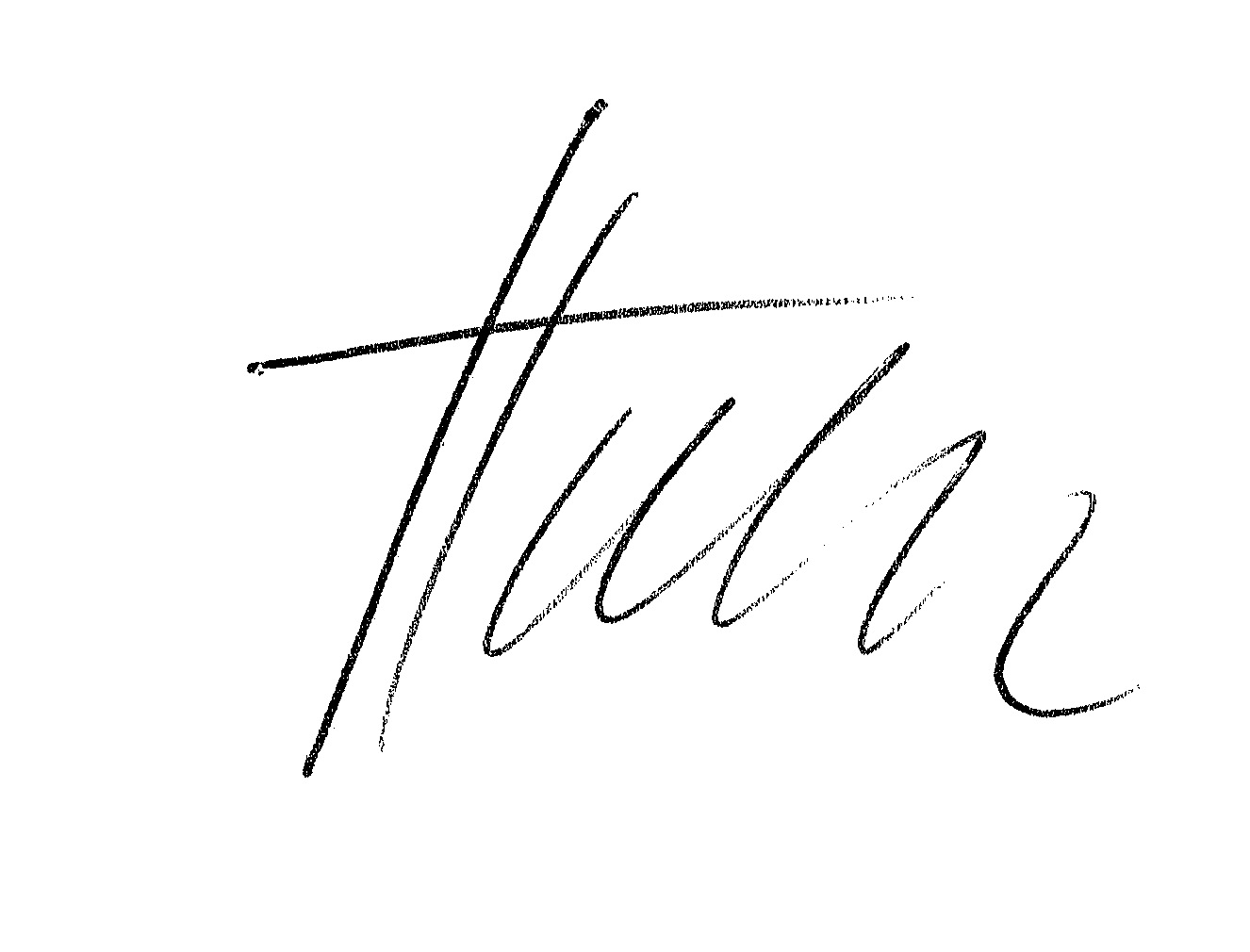 ETOP腫瘍内科研究スライドデッキ編集者（2021年）
重点分野：バイオマーカー（全ステージ）
エンリケタ・フェリップ博士
スペイン、バルセロナのヴァル・デブロン大学病院腫瘍学部
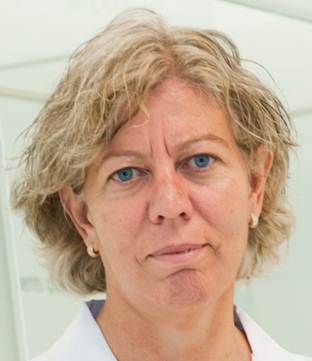 重点分野：早期および局所進行性NSCLC（ステージI〜III）
エグバート・スミット博士
オランダ癌研究所、Antoni van Leeuwenhoek病院、アムステルダム、オランダ
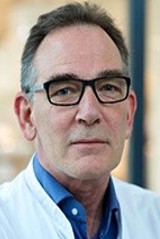 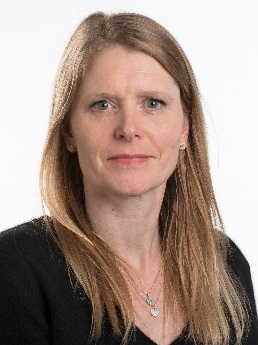 重点分野：進行性NSCLC（根本的治療が不可能なステージIIIおよびIV）
ソランジ・ピーターズ博士
スイス、ローザンヌのローザンヌ腫瘍センター、学際的腫瘍学センター
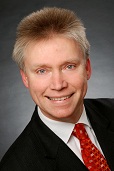 重点分野：他の悪性腫瘍、SCLC、中皮腫、まれな腫瘍など 
マーティン・レック博士
ドイツ、グロスシャンスドルフ病院 呼吸器腫瘍科
目次
スクリーニング、バイオマーカーおよび予防
早期および局所進行性NSCLC－ステージI、II、III
進行性NSCLC – 根本的治療が不可能なステージIIIおよびIV
一次戦略
二次治療
その他の悪性腫瘍
SCLC、中皮腫および胸腺上皮性腫瘍
COVID-19
スクリーニング、バイオマーカーおよび予防
MA03.06：PD-(L)1阻害剤を投与したNSCLC患者における予測バイオマーカーとしてのctDNA質量調整bTMB – Nie W、他
治験の目的
ctDNA質量調整血中腫瘍遺伝子変異量（abTMB）を用いて、ICIを投与されたNSCLC患者の延命効果を予測可能かどうかを評価する
方法
FoundationOne NGSアッセイを使用して遺伝子変異と血中TMBを調べるために、POPLARおよびOAK試験のNSCLC患者863人（429人にアテゾリズマブを投与、424人にドセタキセルを投与）のデータを収集
abTMBと治療との関連は、6か月以上のPFS期間として定義される持続的臨床効果と、持続的臨床効果を予測するためのabTMBのカットオフ値を決定する受信者動作特性曲線を使用して評価する
調査結果を国立がんセンターのコホートを用いて検証
Nie W、他J Thorac Oncol 2021年16（補遺）：抄録番号 MA03.06
MA03.06：PD-(L)1阻害剤を投与したNSCLC患者における予測バイオマーカーとしてのctDNA質量調整bTMB – Nie W、他
主要な結果
アテゾリズマブ群の持続的臨床効果を予測するためのabTMBのカットオフ値は、8 muts/Mb*ng でした
交互作用のp値=0.019
高調整bTMB
低調整bTMB
1.00
1.00
0.75
0.75
61.0%
0.50
0.50
OSの可能性
OSの可能性
45.0%
26.0%
27.6%
36.2%
35.2%
0.25
0.25
14.4%
11.1%
0
0
0
4
8
12
16
20
24
0
4
8
12
16
20
24
経過期間、月
経過期間、月
リスク有患者数
リスク有患者数
アテゾリズマブ
アテゾリズマブ
179
161
125
103
82
57
11
250
176
126
106
84
57
12
ドセタキセル
ドセタキセル
176
136
93
58
39
28
6
248
184
127
80
56
28
7
Nie W、他J Thorac Oncol 2021年16（補遺）：抄録番号 MA03.06
MA03.06：PD-(L)1阻害剤を投与したNSCLC患者における予測バイオマーカーとしてのctDNA質量調整bTMB – Nie W、他
主要な結果（続き）
結論
NSCLCの患者においては、ctDNA abTMBは、ICIの恩恵を受ける患者を決定するための潜在的な予測バイオマーカーである可能性がありますが、これにはさらなる検証が必要です
Nie W、他J Thorac Oncol 2021年16（補遺）：抄録番号 MA03.06
OA06.03：PL1/2ステータスは、T2非小細胞肺がんの生存率の低下と関連しています。T分類に新たなサブグループの必要性はあるのでしょうか？– Sarbay I、他
治験の目的
NSCLCおよびT2病期分類の患者を、胸膜浸潤（PL）スコアに従って新しいサブグループに再分類する必要性の有無を評価する
方法
2003年から2019年の間に切除手術を受けたNSCLC患者804人からデータを収集、203人がT2腫瘍患者と確認され、内訳は132人がPL1-2、71人がPL0
PLスコアと生存転帰との関連は、単変量ログランク検定と多変量Cox解析を使用して評価する
Sarbay I、他J Thorac Oncol 2021年16（補遺）：抄録番号 OA06.03
OA06.03：PL1/2ステータスは、T2非小細胞肺がんの生存率の低下と関連しています。T分類に新たなサブグループの必要性はあるのでしょうか？– Sarbay I、他
主要な結果
生存
1.0
0.8
0.6
累積生存
0.4
0.2
PL 0
PL 1–2
0
0
50
100
150
200
250
経過期間、月
Sarbay I、他J Thorac Oncol 2021年16（補遺）：抄録番号 OA06.03
OA06.03：PL1/2ステータスは、T2非小細胞肺がんの生存率の低下と関連しています。T分類に新たなサブグループの必要性はあるのでしょうか？– Sarbay I、他
主要な結果（続き）
多変量解析により、性別、年齢、胸膜浸潤状態が独立して生存と関連していると判断されました
結論
腫瘍がT2と見なされるNSCLCの患者においては、PL1-2の患者は独立して生存率が低く、新しいサブグループと見なされる可能性がありますが、これにはさらなる検証が必要です。
Sarbay I、他J Thorac Oncol 2021年16（補遺）：抄録番号 OA06.03
MA07.01：免疫療法中の動的リキッドバイオプシーが、進行性非小細胞肺がんの急速な進行と早期死亡を予測 – Bonanno L、他
治験の目的
ICIを投与されたNSCLC患者の中で急速な進行または早期死亡（12週間以内）が引き起こされる可能性の高い患者を縦断的リキッドバイオプシーを使用して特定可能かどうかを評価する
方法
MAGIC試験において、2017年3月から2019年8月の間にICIで治療された進行性NSCLC患者171人の血漿サンプルを、ベースライン時と治療3〜4週間後に収集
cfDNAの定量化とNGS解析は、Avenio ctDNA Expanded kit（77遺伝子）を使用して実施
cfDNAの定量化と、ベースラインで最も変異アレル頻度（VAF）の高い遺伝子変化が静的・動的パラメータとして、転帰に与える影響を検証
171人の患者の内訳は、早期死亡が31人、急速な進行が5人、進行性疾患が39人、安定型疾患が57人、部分奏効が39人
Bonanno L、他J Thorac Oncol 2021年16（補遺）：抄録番号 MA07.01
MA07.01：免疫療法中の動的リキッドバイオプシーが、進行性非小細胞肺がんの急速な進行と早期死亡を予測 – Bonanno L、他
主要な結果
結論
進行性NSCLCの患者においては、早期のリキッドバイオプシーがICIによる悪影響のリスクを検出できる可能性があります
VAF最大値 ΔT2-T1/T1 がHPDと関連しています
1.00
0.75
OR 13.5（1.34、135.97）、p=0.027
T2、ΔT2-T1、ΔT2-T1/ T1でのcfDNAが早期死亡またはHPDに関連しています
非HPD
HPD
生存確率
0.50
aOR 22.14（2.95、166.34）、p=0.003
aOR 68.18（5.51、828.57）、p=0.001
aOR 17.21（2.58、114.67）、p=0.003
0.25
0
経過期間、月
リスク有患者数
非HPD
HPD
0
3
6
9
12
15
18
21
24
27
30
33
36
166
5
136
4
113
1
95
1
80
1
47
0
35
0
28
0
21
0
12
0
11
0
6
0
3
0
Bonanno L、他J Thorac Oncol 2021年16（補遺）：抄録番号 MA07.01
MA07.02：IMpower150における非扁平上皮非小細胞肺がんの全生存リスクを予測するための血中循環腫瘍DNAを評価 – Reck M、他
治験の目的
IMpower150における非扁平上皮NSCLC患者の生存転帰を予測するために縦断的 ctDNA検査を使用可能かどうかを評価する
維持療法
（クロスオーバー禁止）
ACP：アテゾリズマブ+
カルボプラチン+パクリタキセル
 4または6サイクル（n=349）
PD/臨床的有効性の喪失
アテゾリズマブ
主要な患者選択基準
ステージIVまたは再発・転移性非扁平上皮NSCLC
化学療法未実施
バイオマーカー試験用の腫瘍組織
PD-L1 IHCステータス
（n=1202）
ABCP：アテゾリズマブ+ベバシズマブ+カルボプラチン+パクリタキセル
4または6サイクル（n=359）
アテゾリズマブ+ベバシズマブ
R
1:1:1
BCP（コントロール）：ベバシズマブ+カルボプラチン+パクリタキセル
4または6サイクル（n=337）
ベバシズマブ
PD
層別化
性別、PD-L1 IHC発現、肝転移
ctDNA下位調査とカスタム設計されたFoundation Medicine Inc（FMI）社のリキッドバイオプシーアッセイ
ベースライン血液サンプルで実行されたFMI 1.25MB遺伝子パネル（n=1062）
FMI 330kbパネルをカスタム設計し、下位調査コホートで検出された変異を強化
CHIP/生殖細胞系列補正のためにPBMCを採取した患者を対象に、治療中の時点でカスタムパネルを実施（n=466）
非混合データセットの約50%でモデルトレーニングを行い、残りのデータで検証を実施
ctDNA評価可能トレーニングセット n=240
検証セット n=226
Reck M、他J Thorac Oncol 2021年16（補遺）：抄録番号 MA07.02
MA07.02：IMpower150における非扁平上皮非小細胞肺がんの全生存リスクを予測するための血中循環腫瘍DNAを評価 – Reck M、他
主要な結果
サイクル3における治療反応とctDNAクリアランスによるPFS
100
サイクル3でのctDNAクリアランスがPFSを改善したSD患者を特定
75
50
PFS、%
25
0
0
12
24
36
48
経過期間、月
リスク有患者数
CR/PR
SD：クリアランス
SD：非クリアランス
9
1
1
0
0
42
2
0
0
0
94
7
28
0
16
0
6
0
0
0
PD
Reck M、他J Thorac Oncol 2021年16（補遺）：抄録番号 MA07.02
MA07.02：IMpower150における非扁平上皮非小細胞肺がんの全生存リスクを予測するための血中循環腫瘍DNAを評価 – Reck M、他
主要な結果（続き）
結論
非扁平上皮NSCLCの患者においては、ctDNAレベルを使用して、治療への反応および腫瘍組織量と相関するctDNAの変化を伴うOSを予測できます
サイクル3予測での全生存期間
ctDNA+CTAモデル（n=192）
（追加の臨床データセットからの機能を含む）
ctDNAモデル（n=192）（ 機械学習のアルゴリズムで設計された、さまざまなctDNAメトリック ）
100
100
75
75
HR 0.45（95%CI 0.31、0.63）
HR 0.37（95%CI 0.26、0.52）
50
50
OS、%
OS、%
25
25
0
0
0
0
10
10
20
20
30
30
40
40
50
50
経過期間、月
リスク有患者数
ctDNA+CTA：低リスク
経過期間、月
リスク有患者数
ctDNA：低リスク
ctDNA+CTA：高リスク
ctDNA：高リスク
96
96
96
96
81
57
82
56
64
35
65
34
42
20
46
16
16
16
6
6
0
0
0
0
Reck M、他J Thorac Oncol 2021年16（補遺）：抄録番号 MA07.02
MA09.01：LCMC3試験：免疫細胞のサブタイプが、切除可能なNSCLCにおけるアテゾリズマブによる術前補助療法後の結節状態と病理学的奏効を予測 – Oezkan F、他
治験の目的
末梢血の免疫表現型a および腫瘍内微小環境b を使用して、LCMC3試験で切除可能なステージIB–IIIBのNSCLC患者のMPRを予測可能かどうかを評価する
主要な患者選択基準
IB〜IIIB期の切除可能なNSCLC
治療歴なし
ECOG PS 0–1
（n=181）
臨床効果
観察+任意でアテゾリズマブのアジュバント  1200 mg q3w （12 months）
アテゾリズマブ 1200 mg q3w
（2サイクル）
外科切除
主要評価項目
MPR（≤10% 生存腫瘍細胞）
探索的評価項目
バイオマーカー：フローサイトメトリー、scRNAseq、バルクRNAseq、TCRseq
a10色の60マーカーフローサイトメトリーで評価、bRNAseqで評価
Oezkan F、他J Thorac Oncol 2021年16（補遺）：抄録番号 MA09.01
MA09.01：LCMC3試験：免疫細胞のサブタイプが、切除可能なNSCLCにおけるアテゾリズマブによる術前補助療法後の結節状態と病理学的奏効を予測 – Oezkan F、他
主要な結果
1.0
免疫細胞サブセットのROC曲線（n=115）
サイクル1、1日目でのMPRの確率
0.8
n=115
0.6
1.00
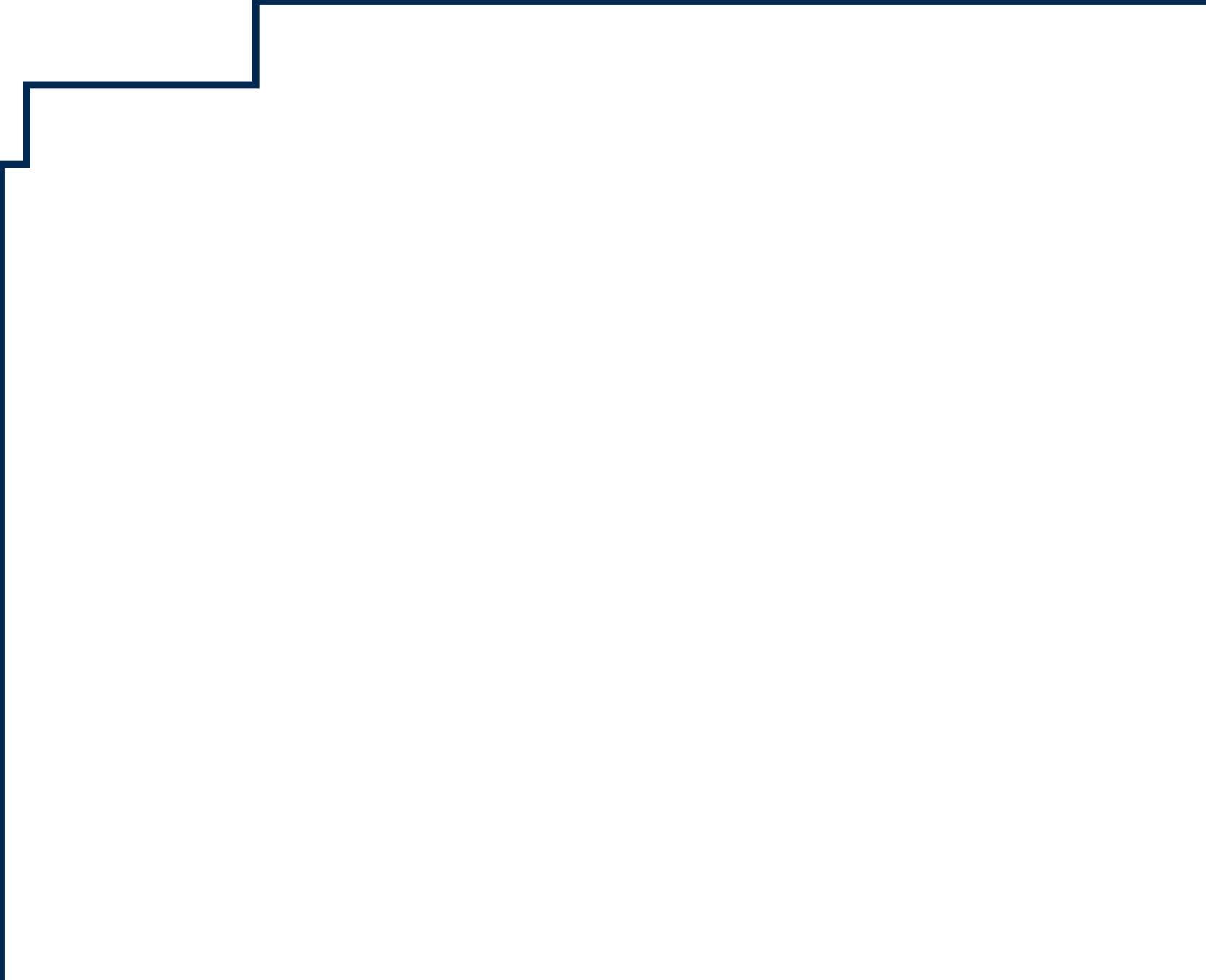 MPRの確率
0.4
0.75
0.2
0.50
真陽性率
AUC
0
IMMUNOME+組織像
IMMUNOME+ノードのステータス
IMMUNOME、テスト（n=56）
IMMUNOME、トレーニング（n=59）
0.75
0.74
0.72
0.98
0.25
0
0
0.25
0.50
0.75
1.00
偽陽性率
MPR
（n=25）
非MPR
（n=90）
PD
（n=11）
Oezkan F、他J Thorac Oncol 2021年16（補遺）：抄録番号 MA09.01
MA09.01：LCMC3試験：免疫細胞のサブタイプが、切除可能なNSCLCにおけるアテゾリズマブによる術前補助療法後の結節状態と病理学的奏効を予測 – Oezkan F、他
主要な結果（続き）
結論
切除可能なNSCLCの患者では、自然免疫マーカーを使用して、アテゾリズマブによる術前補助療法を受けている患者のMPRを予測することができます
8
8
ベースラインでの腫瘍のバルクRNAシーケンシング（n=56）
NSQ
SQ
6
6
MPR はい
MPR いいえ
4
4
ILT2
2
2
n=32
n=20
75
100
病理学的
奏効
R=0.57、p=0.00063
R=0.14、p=0.55
ILT2
0
0
2
2
25
25
50
50
4
4
75
6
6
100
8
8
n=32
n=22
PD-L1
R=0.7、p=9.3e–06
R=0.44、p=0.04
Oezkan F、他J Thorac Oncol 2021年16（補遺）：抄録番号 MA09.01
MA09.02：SAKK 16/14試験 - T細胞受容体レパートリーメトリクスが、ステージIIIA（N2）のNSCLC患者を対象としたデュルバルマブによる術前補助療法に対する反応を予測 – Rothschild SI、他
治験の目的
T細胞受容体レパートリーメトリクスaが、SAKK 16/14試験におけるステージIIIA（N2）のNSCLC患者を対象としたデュルバルマブによる術前補助療法に対する反応を予測可能かどうかを評価する
主要な患者選択基準
ステージIIIA (N2) のNSCLC
切除可能な腫瘍
治療歴なし 
WHO PS 0–1
（n=68）
シスプラチン100 mg/m2+ドセタキセル85 mg/m2  D1 q3w（3サイクル）
デュルバルマブ750 mg D1 q2w（2サイクル）
デュルバルマブ750 mg D1 q2w（12ヶ月）
手術
副次評価項目
OS、ORR、pCR、MPR、リンパ節のダウンステージング、完全切除、安全性
主要評価項目
12か月間の無イベント生存期間
aOmcomine™ TCR-beta アッセイを使用して評価
Rothschild SI、他J Thorac Oncol 2021年16（補遺）：抄録番号 MA09.02
MA09.02：SAKK 16/14試験 - T細胞受容体レパートリーメトリクスが、ステージIIIA（N2）のNSCLC患者を対象としたデュルバルマブによる術前補助療法に対する反応を予測 – Rothschild SI、他
100
主要な結果
100
100
均等性とEFSの関係
全体的生存
無イベント生存期間
80
60
50
50
EFS、%
OS、%
感度、%
40
20
0
0
均一性 >0.81
均一性 >0.81
AUC=0.70
p=0.3
p=0.0026
0
均一性 <0.81
均一性 <0.81
経過期間、月
経過期間、月
100% - 特異度、%
0
10
20
30
40
50
リスク有患者数
リスク有患者数
>0.81
<0.81
0
20
40
60
80
100
0
20
40
60
>0.81
28
28
21
14
7
3
14
12
6
14
28
14
27
9
17
5
12
3
5
2
<0.81
Rothschild SI、他J Thorac Oncol 2021年16（補遺）：抄録番号 MA09.02
MA09.02：SAKK 16/14試験 - T細胞受容体レパートリーメトリクスが、ステージIIIA（N2）のNSCLC患者を対象としたデュルバルマブによる術前補助療法に対する反応を予測 – Rothschild SI、他
100
100
主要な結果（続き）
結論
切除可能なステージIIIA（N2）NSCLCの患者では、末梢血および腫瘍組織で測定されたTCRレパートリーを使用して、デュルバルマブによる術前補助継続化学免疫療法後の再発リスクを予測できる可能性があります
クローンの豊富度とEFSの関係
全体的生存
無イベント生存期間
100
80
80
80
60
60
60
感度、%
OS、%
EFS、%
40
40
40
クローンの豊富度 >1748
クローンの豊富度 >1748
20
20
20
AUC=0.7245
p=0.0045
p=0.0008
クローンの豊富度 <1748
クローンの豊富度 <1748
0
0
0
100% - 特異度、%
経過期間、月
経過期間、月
0
0
5
5
10
10
15
15
20
20
25
25
30
30
35
35
40
40
45
45
リスク有患者数
リスク有患者数
>1748
<1748
0
20
40
60
80
100
>1748
3	0
19
28
13
15
3
9
2
2
1
17
30
21
9
11
5
2
1
30
19
<1748
Rothschild SI、他J Thorac Oncol 2021年16（補遺）：抄録番号 MA09.02
OA14.01：がんの家族歴と肺がん：胸部腫瘍登録からの情報（TTR研究）– Calvo V、他
治験の目的
胸部腫瘍登録における、がんの家族歴のある患者とない患者間の間の違いの有無を評価する
方法
2016年8月に登録を開始した胸部腫瘍登録に含まれる肺がん、またはその他の胸部腫瘍の患者12,351人のデータを収集、そのうち5,806人はがんの家族歴有り、5,787人はがんの家族歴無し
単変量解析を使用して関連性を評価
Calvo V、他J Thorac Oncol 2021年16（補遺）：抄録番号 OA14.01
OA14.01：がんの家族歴と肺がん：胸部腫瘍登録からの情報（TTR研究）– Calvo V、他
主要な結果
Calvo V、他J Thorac Oncol 2021年16（補遺）：抄録番号 OA14.01
OA14.01：がんの家族歴と肺がん：胸部腫瘍登録からの情報（TTR研究）– Calvo V、他
主要な結果（続き）
結論
がんの家族歴のある患者では、特に50歳未満の患者における肺がん発症のリスク増加の予測因子として使用することができます
1.0
0.8
0.6
累積生存
がんの家族歴
がんの家族歴無し
0.4
0.2
0
0
200
400
600
800
1000
1200
1400
経過期間、月
Calvo V、他J Thorac Oncol 2021年16（補遺）：抄録番号 OA14.01
MA14.03：KRAS p.G12C変異を有し、ソトラシブで治療されたNSCLCのゲノムプロファイル、および反応と耐性の潜在的決定因子 – Skoulidis F、他
治験の目的
CodeBreak100において、KRAS p.G12C変異を有し、ソトラシブで治療されたNSCLC患者のゲノムプロファイルおよび臨床反応と耐性のパターンを評価する
早期進行者PDイベントおよびPFSが3か月未満
ベースライン組織のゲノムプロファイル
KEAP1
STK11
細胞周期遺伝子
DNA損傷応答遺伝子
RAS/MAPK経路
PI3K/AKT/mTOR経路遺伝子
RTK遺伝子
WNT経路遺伝子
主要な患者選択基準
局所進行NSCLCまたは転移性NSCLC
KRAS p.G12C変位
以前の標準治療で進歩
（n =126）
ソトラシブ960 mg/日PO
後期進行者PDイベントおよびPFSが3か月以上
進行中の疾病管理
PDイベントはなくPFSが3か月以上
主要評価項目
ORR (BICR、RECIST v1.1)
副次評価項目
DoR、DCR、PFS、OS、安全性
Skoulidis F、e tal。J Thorac Oncol 2021年16（補遺）：抄録番号 MA14.03
MA14.03：KRAS p.G12C変異を有し、ソトラシブで治療されたNSCLCのゲノムプロファイル、および反応と耐性の潜在的決定因子 – Skoulidis F、他
主要な結果
16.7
（n=4）
25.9
（n=7）
30.8
（n=4）
34.6
（n=8）
33.3
（n=13）
100
32.0
（n=16）
18.2
（n=2）
41.7
（n=10）
50.0
（n=12）
早期進行者

後期進行者

進行中の疾病管理
18.2
（n=7）
80
51.9
（n=14）
38.5
（n=5）
40.0
（n=20）
35.9
（N=14）
39.1
（n=9）
63.6
（n=7）
33.3
（n=8）
60
ゲノムの変化、患者の割合（%）
33.3
（n=8）
30.8
（n=4）
30.8
（n=12）
28.0
（N=14）
40
26.1
（n=6）
25.0
（n=6）
22.2
（n=6）
20
0
Skoulidis F、e tal。J Thorac Oncol 2021年16（補遺）：抄録番号 MA14.03
MA14.03：KRAS p.G12C変異を有し、ソトラシブで治療されたNSCLCのゲノムプロファイル、および反応と耐性の潜在的決定因子 – Skoulidis F、他
主要な結果（続き）
結論
KRAS p.G12c変異を有するNSCLC患者において、ベースラインの共変異サブグループでは、臨床反応のパターンが異なることが示されました – KEAP1を有する患者は早期に進行し、細胞周期およびWNT経路を有する患者は後期に進行する可能性があります
100
100
RTK遺伝子
その他の遺伝子
8.3
（n=1）
早期進行者

後期進行者

進行中の疾病管理
46.2
（n=6）
60.0
（n=3）
40.0
（n=4）
75.0
（n=3）
50.0
（n=2）
50.0
（n=2）
20.0
（n=1）
38.5
（n=5）
46.2
（n=6）
35.7
（n=5）
30.8
（n=4）
80
80
50.0
（n=6）
40.0
（n=2）
38.5
（n=5）
35.7
（n=5）
ゲノムの変化、患者の割合（%）
46.1
（n=6）
40.0
（n=4）
60
60
ゲノムの変化、患者の割合（%）
38.5
（n=5）
30.8
（n=4）
50.0
（n=2）
50.0
（n=2）
40.0
（n=2）
41.7
（n=5）
40.0
（n=2）
30.8
（n=4）
28.6
（n=4）
25.0
（n=1）
23.1
（n=3）
15.4
（n=2）
20.0
（n=2）
15.4
（n=2）
40
40
EGFR
（n=13）
FGFR
（n=5）
PDGFR
（n=10）
RET
（n=4）
MET
（n=4）
ALK
（n=4）
ROS1
（n=5）
EPH
（n=13）
NTRK
（n=12）
PIK3
（n=13）
その他
AKT/mTOR
（N=14）
STK11
（n=13）
20
20
0
0
Skoulidis F、e tal。J Thorac Oncol 2021年16（補遺）：抄録番号 MA14.03
MA02.03：融合遺伝子陽性非小細胞肺がんにおける、METが引き起こす獲得耐性（AR）– Ou SI、他
治験の目的
融合遺伝子陽性NSCLC患者における、潜在的に標的となりうる獲得耐性メカニズムとしてのMET変化の状況を明らかにする
方法
NSCLC患者78,463人の組織および液体サンプルを、ハイブリッド・キャプチャーを用いた包括的なゲノム・プロファイリングで分析し、ALK、RET、ROS1、FGFR、EGFR（エクソン19欠失およびL858Rは除外）、NTRK、BRAF、RAF1、またはERBB2の融合、または活性化ALK、RET、ROS1、またはFGFRの再配列、および同時発がん性のMETの変化について調査
融合/再配列陽性の腫瘍を有する患者222人について、60日以上の間隔をおいて収集されるペアとなる標本が入手可能
Ou SI、他J Thorac Oncol 2021年16（補遺）：抄録番号 MA02.03
MA02.03：融合遺伝子陽性非小細胞肺がんにおける、METが引き起こす獲得耐性（AR）– Ou SI、他
主要な結果
ALK
BRAF
EGFR
ERBB2
FGFR1
FGFR2
FGFR3
NTRK1
RAF1
RET
ROS1
30
2
1
1
0
2
2
0
0
4
3
0
0
1
0
1
1
3
1
1
2
0
1
0
0
0
0
0
1
0
0
1
2
0
0
0
0
0
1
0
0
0
1
0
1
0
0
0
0
1
0
0
0
0
0
1
0
0
0
0
0
0
0
0
0
1
1
0
0
0
0
0
0
0
0
0
0
1
0
0
0
0
0
0
0
0
0
0
0
1
0
0
0
0
0
0
0
0
0
1
0
0
0
0
0
0
0
0
0
0
1
0
0
0
0
0
0
0
0
1
0
ドライバー
増幅
エクソン14スプライス
D1228X
 *   R413X
*  R1166X
*  D1164X
S203X
T263X
R1004X
R1148X
その他の活性化
MET変化
Ou SI、他J Thorac Oncol 2021年16（補遺）：抄録番号 MA02.03
MA02.03：融合遺伝子陽性非小細胞肺がんにおける、METが引き起こす獲得耐性（AR）– Ou SI、他
主要な結果（続き）
結論
融合/配置陽性のNSCLCの患者では、MET変化の同時発生（主に増幅）が1.8%で発生し、そのサブセットが標的療法に対する獲得耐性を表している可能性があります
Ou SI、他J Thorac Oncol 2021年16（補遺）：抄録番号 MA02.03
PL02.07：大気汚染に起因する肺がん死の世界的変動 – Berg CD、他
治験の目的
世界中の大気汚染が肺がん患者に与える影響を評価し、認識を高める
方法
世界の疾病負担（GBD）研究が、世界中の肺がん死亡者数を推定するとともに、衛星および地表の測定値を用いて粒子状物質（2.5ミクロン以下のPM）の暴露量を推定
環境大気汚染、家庭内大気汚染、副流煙曝露、能動喫煙を用いてリスク推定値を決定し、それを曝露推定値と組み合わせて人口寄与割合を算出
Berg CD、他J Thorac Oncol 2021年16（補遺）：抄録番号 PL02.07
PL02.07：大気汚染に起因する肺がん死の世界的変動 – Berg CD、他
主要な結果
大気汚染の原因は、輸送機関、屋内での加熱調理、エネルギー源など
結論
大気汚染と喫煙は肺がんの重要な原因であり、世界の肺がん死亡者数の14%は大気汚染に起因すると考えられます
Berg CD、他J Thorac Oncol 2021年16（補遺）：抄録番号 PL02.07
早期および局所進行性NSCLC－ステージI、II、III
PL02.05：IMpower010試験：アテゾリズマブの補助療法前の治療の種類と範囲による、ステージIB-IIIAのNSCLC患者の特性評価 – Altorki N、他
治験の目的
IMpower010試験においてアテゾリズマブの補助療法を受けた早期切除NSCLC患者の転帰に対する前治療の影響を評価する
アテゾリズマブ1200mg q3w（16サイクル）
（n=507）
主要な患者選択基準
ステージIB（≥4cm）–IIIA NSCLC
完全に切除
ECOG PS 0–1
（n=1280）
層別化
性別
ステージ (IB 対 II 対 IIIA)
組織像
PD-L1ステータスa
シスプラチン+ペメトレキセド、ドセタキセル、ゲムシタビンまたはビノレルビン（1〜4サイクル）
R
1:1
最高のサポートケア
（n=498）
主要評価項目
DFS（治験責任医師による評価）
副次評価項目
OS、安全性
aTC2 /3および任意のIC対TC0 / 1およびIC2 / 3対TC0 / 1およびIC0 / 1
Altorki N、他J Thorac Oncol 2021年16（補遺）：抄録番号 PL02.05
PL02.05：IMpower010試験：アテゾリズマブの補助療法前の治療の種類と範囲による、ステージIB-IIIAのNSCLC患者の特性評価 – Altorki N、他
ITT（全ランダム化ステージIB–IIIA）集団：
疾患・治療特性別のDFS
主要な結果
DFSの中央値、月数
サブグループ
n
HR（95％CI）a
アテゾリズマブ
BSC
全患者

進行度
ステージIB
ステージIIA
ステージIIB
ステージIIIA

局所リンパ節の状態（pN）
N0
N+
N1
N2

手術の種類c
肺葉切除術
肺全摘術
二肺葉切除術

化学療法レジメン
シスプラチン-ドセタキセル
シスプラチン-ゲムシタビン
シスプラチン-ビノレルビン
シスプラチン-ペメトレキセド
1005


123
295
174
413


352
653
348
305


785
160
50


152
165
303
385
0.81（0.67、0.99）b


1.01（0.48、2.13）
0.68（0.46、1.00）
0.88（0.54、1.42）
0.81（0.61、1.06）


0.93（0.64、1.36）
0.76（0.60、0.96）
0.67（0.47、0.95）
0.83（0.61、1.13）


0.78（0.62、0.97）
0.98（0.61、1.57）
1.14（0.39、3.34）


0.74（0.45、1.23）
1.03（0.62、1.70）
0.63（0.43、0.91）
0.91（0.67、1.24）
NE


NE
NE
37.1
32.3


NE
42.3
NE
30.2


NE
36.1
35.7


36.1
36.7
NE
42.3
37.2


NE
NE
46.4
29.7


NE
31.4
36.0
24.1


36.0
42.1
NE


42.1
46.4
37.0
36.0
2.0
1.0
0.2
アテゾリズマブが有利
BSCが有利
HR
臨床的カットオフ：2021年1月21日。aすべての患者を層別化、その他のすべてのサブグループでは層別化なしbITT集団において、DFSは有意性の境界線を越えていない; c10以下のサブグループは含まれていない
Altorki N、他J Thorac Oncol 2021年16（補遺）：抄録番号 PL02.05
PL02.05：IMpower010試験：アテゾリズマブの補助療法前の治療の種類と範囲による、ステージIB-IIIAのNSCLC患者の特性評価 – Altorki N、他
主要な結果（続き）
結論
ステージII-IIIAのNSCLC患者では、アテゾリズマブの補助療法により、BSCと比較して、PD-L1 TCが1%以上の患者および無作為化されたすべての患者においてDFSが有意に改善し（中間解析時）、ほとんどのサブグループで効果が認められました
Altorki N、他J Thorac Oncol 2021年16（補遺）：抄録番号 PL02.05
OA20.01：ニボルマブによる術前補助療法および化学療法で治療された手術可能なステージIIIaのNSCLC患者における長期生存 - NADIM試験 – Provencio M、他
治験の目的
第Ⅱ相NADIM試験で、切除可能なステージIIIAのNSCLC患者における術前補助療法としてのニボルマブ+化学療法の有効性と安全性を評価する
主要な患者選択基準
NSCLC IIIA（N2またはT4N0/N1）
EGFRまたはALKの変異なし
治療歴なし
ECOG PS 0–1
（n=46）
ニボルマブ360mg+パクリタキセル200mg/m2+カルボプラチンAUC6 q3w（3サイクル）
ニボルマブ240mg q2w（4か月）、次にニボルマブ480mg q4w（8か月）（n=37）
手術
主要評価項目
PFS
副次評価項目
OS、ORR、cPR、MPR、ダウンステージング率、完全切除、安全性
探索的評価項目
翻訳バイオマーカー、PD-L1、TMB、TIL、ctDNA
Provencio M、他J Thorac Oncol 2021年16（補遺）：抄録番号 OA20.01
OA20.01：ニボルマブによる術前補助療法および化学療法で治療された手術可能なステージIIIaのNSCLC患者における長期生存 - NADIM試験 – Provencio M、他
主要な結果
無増悪生存期間
全体的生存
1.00
1.00
0.75
0.75
0.50
0.50
PFSの可能性
OSの可能性
36か月のOS
ITT 81.9%（95%CI 66.8、90.6）
PP 91.0％（95％CI 74.2、97.0）
42か月のOS
ITT 78.9%（95%CI 63.1、88.6）
PP 87.3%（95%CI 69.3、95.1）
0.25
0.25
36か月および42か月のPFS
ITT 69.6%（95%CI 54.1、80.7）
PP 81.1%（95%CI 64.4、90.5）
0
0
0
10
20
30
40
50
0
10
20
30
40
50
経過期間、月
経過期間、月
リスク有患者数
リスク有患者数
46
43
40
33
14
0
45
43
39
15
0
Provencio M、他J Thorac Oncol 2021年16（補遺）：抄録番号 OA20.01
OA20.01：ニボルマブによる術前補助療法および化学療法で治療された手術可能なステージIIIaのNSCLC患者における長期生存 - NADIM試験 – Provencio M、他
主要な結果（続き）
結論
切除可能なステージIIIAのNSCLCの患者では、ニボルマブによる術前補助療法および化学療法、それに続くニボルマブによる補助療法により、生存率の改善が示され、一般的に忍容性が良好でした
Provencio M、他J Thorac Oncol 2021年16（補遺）：抄録番号 OA20.01
OA20.02：術前化学免疫療法で治療されたステージIIIAのNSCLC患者における長期生存予測のためのctDNAの治療前レベル – Romero A、他
治験の目的
第Ⅱ相NADIM試験でニボルマブによる術前補助療法+化学療法で治療された切除可能なステージIIIAのNSCLC患者におけるctDNAの治療前レベルの予後値を評価すること
ctDNAレベルは、治療開始前にOncomine Pan-Cancer Cell-Free Assay™を使用してNGSによって検査され、HarrellのC統計量を計算してOSとPFSを予測して、病理学的反応や臨床反応を含む古典的な生存代替の予測値と比較（RECIST v1.1）
ベースラインでのctDNA量の予後値を決定するために、検出されたすべての変異について、各陽性血漿サンプルの変異アレル頻度（MAF）の合計を計算
主要な患者選択基準
NSCLC IIIA（N2またはT4N0/N1）
EGFRまたはALKの変異なし
治療歴なし
ECOG PS 0–1
（n=46）
ニボルマブ240mg q2w（4か月）、次にニボルマブ480mg q4w（8か月）（n=37）
手術
ニボルマブ360mg+パクリタキセル200mg/m2+カルボプラチンAUC6 q3w（3サイクル）
Romero A、他J Thorac Oncol 2021年16（補遺）：抄録番号 OA20.02
OA20.02：術前化学免疫療法で治療されたステージIIIAのNSCLC患者における長期生存予測のためのctDNAの治療前レベル – Romero A、他
主要な結果
無増悪生存期間
全体的生存
1.0
1.0
1.0
1.0
MAF 1%：
臨床反応：
治療前
ctDNAレベル
0.5
0.5
0.5
0.5
生存確率
生存確率
生存確率
生存確率
<1 ≥1
CR/PRSD
HR 1.0（参照）
HR 0.22（0.06、0.75）
HR 1.0（参照）
HR 0.04（0.00、0.45）
ログランク：
p=0.028
ログランク：
p=0.0042
0
0
0
0
0
0
0
0
10
10
10
10
20
20
20
20
30
30
30
30
40
40
40
40
50
50
50
50
経過期間、月
経過期間、月
経過期間、月
経過期間、月
リスク有患者数
リスク有患者数
リスク有患者数
リスク有患者数
29
12
34
10
33
29
11
34
29
9
8
9
29
32
27
31
8
7
9
9
24
26
28
31
8
6
7
8
10
11
10
9
5
1
1
5
0
0
0
0
0
0
0
0
CTスキャンで
確認された
臨床反応
HR 1.0（参照）
HR 0.93（0.24、3.56）
HR 1.0（参照）
HR 1.03（0.19、5.52）
ログランク：
p=0.68
ログランク：
p=0.71
Romero A、他J Thorac Oncol 2021年16（補遺）：抄録番号 OA20.02
OA20.02：術前化学免疫療法で治療されたステージIIIAのNSCLC患者における長期生存予測のためのctDNAの治療前レベル – Romero A、他
主要な結果（続き）
腫瘍細胞のPD-L1発現もTMB評価も生存転帰と関連していませんでした
結論
ニボルマブによる術前補助療法および化学療法、それに続くニボルマブでの補助療法で治療された切除可能なステージIIIAのNSCLCの患者においては、治療前のctDNA解析により、進行のリスクがより高まりそうな患者を特定できるように思われます
Romero A、他J Thorac Oncol 2021年16（補遺）：抄録番号 OA20.02
進行性NSCLC根本的治療が不可能なステージIIIおよびステージIV
一次戦略
PL02.01：mNSCLCの第一選択治療としてのデュルバルマブ±トレメリムマブ+化学療法：第III相POSEIDON試験の結果 – Johnson ML、他
治験の目的
POSEIDON試験における転移性扁平上皮または非扁平上皮NSCLC患者の1L治療として、トレメリムマブ+化学療法の有無にかかわらず、デュルバルマブの有効性と安全性を評価する
デュルバルマブ1500mg q4w+ペメトレキセド†（ n=338）
デュルバルマブ1500mg+CT* q3w（4サイクル）
主要な患者選択基準
ステージ IV NSCLC
EGFRまたはALKの変異なし
転移性疾患の治療歴なし
ECOG PS 0–1
（n=1013）
デュルバルマブ1500mg+トレメリムマブ75mg +CT* q3w（4サイクル）
デュルバルマブ1500mg q4w+トレメリムマブ75mg（W16 のみ）‡+ペメトレキセド†（n=338）
R
1:1:1
PD
プラチナベースのCT* q3w（最大6サイクル）
ペメトレキセド†（n=337）
層別化
PD-L1の発現、進行度、組織像
主要評価項目
PFS（BICR）、OS
副次的評価項目
ORR、DoR、HRQoL、安全性
*ゲムシタビン+カルボプラチン/シスプラチン（扁平）、ペメトレキセド+カルボプラチン/シスプラチン（非扁平）、またはnab-パクリタキセル+カルボプラチン（いずれかの組織像）、†1L治療中にのみペメトレキセドを投与された非扁平上皮癌、CT後のトレメリムマブの追加投与（5回目の投与 ）
Johnson ML、他J Thorac Oncol 2021年16（補遺）：抄録番号 PL02.01
PL02.01：mNSCLCの第一選択治療としてのデュルバルマブ±トレメリムマブ+化学療法：第III相POSEIDON試験の結果 – Johnson ML、他
主要な結果
1.0
1.0
デュルバルマブ+化学療法 vs 化学療法
無増悪生存期間
全体的生存
0.8
0.8
0.6
0.6
PFSの確率
OSの確率
0.4
0.4
0.2
0.2
0
0
29.6%
24.4%
22.1％
13.1%
無作為化からの経過期間、月
リスク有患者数
リスク有患者数
D+CT
D+CT
0
0
3
6
12
6
18
9
24
12
15
30
18
36
21
42
24
48
338
337
296
284
247
236
212
204
176
160
142
132
126
111
112
91
97
72
85
62
81
52
51
38
33
21
15
13
5
6
0
0
0
0
CT
CT
無作為化からの経過期間、月
DCOで打ち切られた患者のフォローアップ期間の中央値：34.9か月（範囲0〜44.5）
DCOで打ち切られた患者のフォローアップ期間の中央値：10.3か月（範囲0〜23.1）
338
337
246
219
158
121
88
43
53
23
35
12
11
3
4
2
0
0
Johnson ML、他J Thorac Oncol 2021年16（補遺）：抄録番号 PL02.01
PL02.01：mNSCLCの第一選択治療としてのデュルバルマブ±トレメリムマブ+化学療法：第III相POSEIDON試験の結果 – Johnson ML、他
主要な結果（続き）
1.0
1.0
デュルバルマブ+トレメリムマブ+化学療法 vs 化学療法
無増悪生存期間
全体的生存
0.8
0.8
0.6
0.6
PFSの確率
OSの確率
0.4
0.4
0.2
0.2
0
0
32.9％
26.6%
22.1％
13.1%
リスク有患者数
無作為化からの経過期間、月
リスク有患者数
D+T+CT
D+T+CT
0
0
3
6
12
6
18
9
24
12
15
30
18
36
21
42
24
48
338
337
298
284
256
236
217
204
183
160
159
132
137
111
120
91
109
72
95
62
88
52
64
38
41
21
20
13
9
6
0
0
0
0
無作為化からの経過期間、月
CT
CT
338
337
243
219
161
121
94
43
56
23
32
12
13
3
5
2
0
0
Johnson ML、他J Thorac Oncol 2021年16（補遺）：抄録番号 PL02.01
PL02.01：mNSCLCの第一選択治療としてのデュルバルマブ±トレメリムマブ+化学療法：第III相POSEIDON試験の結果 – Johnson ML、他
主要な結果（続き）
Johnson ML、他J Thorac Oncol 2021年16（補遺）：抄録番号 PL02.01
PL02.01：mNSCLCの第一選択治療としてのデュルバルマブ±トレメリムマブ+化学療法：第III相POSEIDON試験の結果 – Johnson ML、他
主要な結果（続き）
結論
転移性NSCLCの患者において、1Lのデュルバルマブ＋化学療法は、化学療法に比べてPFSを有意に改善したが、OSは改善せず、一方、1Lのデュルバルマブ+レメリムマブ+化学療法は、PFSとOSの両方で有意な改善を示し、1Lの新たな選択肢となる可能性があります
3つのアームの安全性プロファイルは同等であり、新たな安全性シグナルは観察されませんでした
Johnson ML、他J Thorac Oncol 2021年16（補遺）：抄録番号 PL02.01
OA09.01：進行性NSCLCおよび脳転移のある患者における一次ニボルマブ+イピリムマブ+化学療法：CheckMate 9LAの結果 – Carbone D、他
治験の目的
CheckMate9LAのベースラインで脳転移がある場合とない場合の進行性NSCLC患者において、1Lニボルマブ+イピリムマブ+化学療法の有効性と安全性を評価する
ニボルマブ360mg q3w+イピリムマブ1mg/kg q6w+化学療法（2サイクル）
（n=361）
PD/毒性/2年間
主要な患者選択基準
ステージIVまたは再発性NSCLC
全身療法歴なし
感受性EGFR遺伝子変異または既知のALK変異なし
ECOG PS 0–1
（n=719）
層別化
PD-L1（<1% 対 ≥1%）
性別
組織像（SQ 対 NSQ）
R
1:1
化学療法q3w（4サイクル）、任意でペメトレキセド維持療法（NSQ）
（n=358）
PD/毒性/2年間
主要評価項目
OS
副次評価項目
PFSおよびORR（BICR）、安全性
事後解析
脳転移のある/ない患者の有効性と安全性、脳転移患者における頭蓋内効果
Carbone D、他J Thorac Oncol 2021年16（補遺）：抄録番号 OA09.01
OA09.01：進行性NSCLCおよび脳転移のある患者における一次ニボルマブ+イピリムマブ+化学療法：CheckMate 9LAの結果 – Carbone D、他
主要な結果
100
100
全体的生存
ベースライン時の脳転移あり
ベースライン時の脳転移なし
80
80
60
60
OS, %
OS, %
40
40
67%
62%
20
20
50%
35%
39%
0
0
NIVO + IPI + CT
NIVO + IPI + CT
26%
29%
CT
CT
12%
リスク有患者数
リスク有患者数
0
0
3
3
6
6
9
9
12
12
15
15
18
18
21
21
24
24
27
27
30
30
33
33
36
36
39
39
N + I + CT
N + I + CT
経過期間、月
経過期間、月
CT
CT
310
308
51
50
280
282
46
37
250
232
42
28
213
188
37
20
193
155
34
13
161
128
30
11
107
143
27
8
126
24
96
6
119
18
87
6
12
83
63
6
45
37
5
3
20
15
3
3
1
2
6
6
0
0
0
0
Carbone D、他J Thorac Oncol 2021年16（補遺）：抄録番号 OA09.01
OA09.01：進行性NSCLCおよび脳転移のある患者における一次ニボルマブ+イピリムマブ+化学療法：CheckMate 9LAの結果 – Carbone D、他
主要な結果（続き）
Carbone D、他J Thorac Oncol 2021年16（補遺）：抄録番号 OA09.01
OA09.01：進行性NSCLCおよび脳転移のある患者における一次ニボルマブ+イピリムマブ+化学療法：CheckMate 9LAの結果 – Carbone D、他
主要な結果（続き）
新たな脳病変の発症
40
30
NIVO + IPI + CT

CT
30
新たな脳病変を発症した患者、%
20
10
16
0
2
4
n/N
8/51
15/50
7/310
11/308
ベースライン時の
脳転移あり
ベースライン時の
脳転移なし
Carbone D、他J Thorac Oncol 2021年16（補遺）：抄録番号 OA09.01
OA09.01：進行性NSCLCおよび脳転移のある患者における一次ニボルマブ+イピリムマブ+化学療法：CheckMate 9LAの結果 – Carbone D、他
主要な結果（続き）
結論
ベースラインでの脳転移がある場合とない場合の進行性NSCLC患者において、1Lニボルマブ+イピリムマブ+化学療法は、新たな安全性シグナルなしで永続的な延命効果を示しました
Carbone D、他J Thorac Oncol 2021年16（補遺）：抄録番号 OA09.01
OA09.02：Atezo-Brain試験：未治療の脳転移を有するステージIVのNSCLC患者を対象としたアテゾリズマブと化学療法の単アーム第II相試験 – Nadal E、他
治験の目的
第Ⅱ相ATEZO-BRAIN試験において、ステージIVのNSCLC患者におけるアテゾリズマブ+化学療法の有効性と安全性を評価する
主要な患者選択基準
ステージIVの非扁平上皮NSCLC
未治療の脳転移
治療歴なし
EGFR/ALK陰性、任意のPD-L1
ECOG PS 0–1
（n=40）
アテゾリズマブ1200mg+ペメトレキセド500mg/m2+カルボプラチン AUC5 q3w（4-6サイクル）
アテゾリズマブ1200mg+ペメトレキセド500mg/ m2 q3w
PD/毒性/2年間
主要複合評価項目
PFS（治験責任医師による評価、RECIST v1.1）、安全性
副次評価項目
RR、DoR、OS、QoL
探索的評価項目
応答または耐性のMRIおよび血液バイオマーカー
Nadal E、他J Thorac Oncol 2021年16（補遺）：抄録番号 OA09.02
OA09.02：Atezo-Brain試験：未治療の脳転移を有するステージIVのNSCLC患者を対象としたアテゾリズマブと化学療法の単アーム第II相試験 – Nadal E、他
主要な結果
1.0
1.0
RECISTv1.1による全身性PFS
RANO-BMによる頭蓋内PFS
フォローアップ期間の中央値
17.3ヶ月
0.8
0.8
0.6
0.6
生存確率
生存確率
0.4
0.4
0.2
0.2
0
0
0
0
3
3
6
6
9
9
12
12
15
15
18
18
21
24
経過期間、月
経過期間、月
リスク有患者数
リスク有患者数
37
28
19
14
11
9
2
1
1
37
28
23
16
13
10
2
全身性PFSの中央値 8.9か月（95％CI 6.7、13.8） 18か月のPFS率 24.9%
頭蓋内PFSの中央値 6.9か月（95％CI 4.7、12.1）18ヶ月の頭蓋内PFS率 10.4％
Nadal E、他J Thorac Oncol 2021年16（補遺）：抄録番号 OA09.02
OA09.02：Atezo-Brain試験：未治療の脳転移を有するステージIVのNSCLC患者を対象としたアテゾリズマブと化学療法の単アーム第II相試験 – Nadal E、他
主要な結果（続き）
1.0
全体的生存
0.8
0.6
生存確率
0.4
0.2
0
全身性反応とCNS反応が一致しなかったのは4名のみ
2名：体内ではPD、脳内ではSD 
2名：脳内ではPD、体内ではPR
0
3
6
9
12
15
18
21
24
経過期間、月
リスク有患者数
39
37
30
25
20
18
5
2
2
mOS 13.6か月（95％CI 9.7、NR）2年間のOSレート 32％
Nadal E、他J Thorac Oncol 2021年16（補遺）：抄録番号 OA09.02
OA09.02：Atezo-Brain試験：未治療の脳転移を有するステージIVのNSCLC患者を対象としたアテゾリズマブと化学療法の単アーム第II相試験 – Nadal E、他
主要な結果（続き）
結論
未治療の脳転移を有するステージIVのNSCLC患者では、アテゾリズマブと化学療法が臨床効果をもたらし、管理可能な安全性プロファイルを示しました
Nadal E、他J Thorac Oncol 2021年16（補遺）：抄録番号 OA09.02
MA13.01：治療歴のない進行性非扁平上皮NSCLC患者におけるカムレリズマブとアパチニブの併用療法：多施設、非盲検、単アーム、第Ⅱ相試験 – Ren S、他
治験の目的
進行性非扁平上皮NSCLC患者における1Lカムレリズマブ+アパチニブの有効性と安全性を評価する
主要な患者選択基準
ステージIIIB-IVの非扁平上皮NSCLC
EGFRまたはALKの変異なし
bTMB ≥1.54 muts/Mb または tTMB >10 mts/Mb
全身治療歴なし
ECOG PS 0–1
（n=25）
カムレリズマブ200mg iv q2w+アパチニブ250mg/日po
PD/毒性
主要評価項目
ORR（治験責任医師による評価、RECIST v1.1）
副次的評価項目
DCR、DoR、PFS、OS、安全性
Ren S、他J Thorac Oncol 2021年16（補遺）：抄録番号 MA13.01
MA13.01：治療歴のない進行性非扁平上皮NSCLC患者におけるカムレリズマブとアパチニブの併用療法：多施設、非盲検、単アーム、第Ⅱ相試験 – Ren S、他
主要な結果
*PD-L1陽性はTPS≥1%として定義し、PD-L1陰性はTPS<1%として定義
Ren S、他J Thorac Oncol 2021年16（補遺）：抄録番号 MA13.01
MA13.01：治療歴のない進行性非扁平上皮NSCLC患者におけるカムレリズマブとアパチニブの併用療法：多施設、非盲検、単アーム、第Ⅱ相試験 – Ren S、他
主要な結果（続き）
結論
進行性非扁平上皮NSCLC患者において、1Lカムレリズマブとアパチニブが有望な抗腫瘍活性を示し、管理可能な安全性プロファイルを示しました
Ren S、他J Thorac Oncol 2021年16（補遺）：抄録番号 MA13.01
MA13.07：GEMSTONE-302試験：転移性NSCLCを対象としてプラチナベースの化学療法にプラセボまたはPD-L1 mAbであるスゲマリマブを併用療法する第Ⅲ相試験 – Zhou C、他
治験の目的
GEMSTONE-302試験において、転移性NSCLC患者における1Lスゲマリマブ（PD-L1阻害剤）+プラチナベースの化学療法の有効性と安全性を評価する
誘導（4サイクル、q3w）
維持（最大35サイクル）
スゲマリマブ 1200mg iv D1+カルボプラチン+パクリタキセルまたはペメトレキセド*
（n=320）
スゲマリマブ（SQ）またはスゲマリマブ+ペメトレキセド（NSQ）
主要な患者選択基準
ステージIVのSQまたはNSQのNSCLC
既知の感受性EGFR、ALK、ROSまたはRETの変異は無し 
化学療法未実施
ECOG PS 0–1
（n=480）
PD
層別化
病理学（SQ 対 NSQ）
PD-L1発現（TPS≥1% 対 >1%）
ECOG PS（0 対 1）
R2:1
クロスオーバーが許可
プラセボ+
カルボプラチン+パクリタキセルまたはペメトレキセド*
（n=160）
プラセボ（SQ）またはプラセボ+ペメトレキセド（NSQ）
PD
主要評価項目
PFS（治験責任医師による評価、RECIST v1.1）
副次評価項目
OS、ORR、DoR、安全性
*カルボプラチンAUC5mg/mL/min iv D1とパクリタキセル175mg/m2 iv D1（SQ）またはペメトレキセド500mg/m2 iv D1（NSQ）
Zhou C、他J Thorac Oncol 2021年16（補遺）：抄録番号 MA13.07
MA13.07：GEMSTONE-302試験：転移性NSCLCを対象としてプラチナベースの化学療法にプラセボまたはPD-L1 mAbであるスゲマリマブを併用療法する第Ⅲ相試験 – Zhou C、他
100
100
主要な結果
無増悪生存期間
全体的生存
80
80
60
60
PFS、%
OS, %
40
40
20
20
72.4%
0
0
62.0%
47.1％
36.4%
リスク有患者数
38.1%
19.9%
14.8%
0
2
4
6
8
10
12
14
16
18
20
22
24
26
28
0
2
4
6
8
10
12
14
16
18
20
22
24
26
経過期間、月
経過期間、月
スゲマリマブ+CT
プラセボ+CT
320
159
304
151
287
144
267
119
253
105
237
92
210
86
188
74
143
53
98
34
61
20
27
8
14
2
1
0
0
159
320
283
132
103
263
204
57
168
41
139
23
107
21
13
75
52
10
38
8
15
3
8
0
5
0
*層化コックスモデル、†層化ログランク検定、‡合計198のOSイベント、最終的なOSイベントの55％を占める
Zhou C、他J Thorac Oncol 2021年16（補遺）：抄録番号 MA13.07
MA13.07：GEMSTONE-302試験：転移性NSCLCを対象としてプラチナベースの化学療法にプラセボまたはPD-L1 mAbであるスゲマリマブを併用療法する第Ⅲ相試験 – Zhou C、他
主要な結果（続き）
結論
転移性NSCLCの患者においては、1Lスゲマリマブ+化学療法が有望な活性を示し、一般的に忍容性が良好でした
Zhou C、他J Thorac Oncol 2021年16（補遺）：抄録番号 MA13.07
MA13.08：CHOICE-01試験：進行性NSCLCに対する一次化学療法と組み合わせたトリパリマブとプラセボの第Ⅲ相試験 – Wang J、他
治験の目的
CHOICE-01試験において、進行性NSCLC患者を対象にした1Lトリパリマブ（PD-1阻害剤）+化学療法の有効性と安全性を評価する
トリパリマブ240mg iv D1 q3w（最大2年）+ペメトレキセド+シスプラチン/カルボプラチン（NSQ）または nabパクリタキセル+カルボプラチン（SQ）*（4-6サイクル）
（n=309）
PD
主要な患者選択基準
ステージ IIIB–IVのSQまたはNSQのNSCLC
既知の感受性EGFRまたはALK変異は無し 
治療歴なし
ECOG PS 0–1
（n=450）
層別化
PD-L1発現（TC≥1% 対 >1%）
喫煙状況（頻繁 対 喫煙未経験/時々）
組織像（SQ 対 NSQ）
R2:1
クロスオーバーが許可
プラセボ+
ペメトレキセド+シスプラチン/カルボプラチン（NSQ）またはnabパクリタキセル+カルボプラチン（SQ）*（4-6サイクル）
（n=160）
PD
主要評価項目
PFS（治験責任医師による評価、RECIST v1.1）
副次評価項目
OS、ORR、DoR、DCR、TTR、安全性
*ペメトレキセド500mg/m2 iv D1、シスプラチン75mg/m2 iv D1、カルボプラチンAUC5 iv D1、nabパクリタキセル100mg/m2 iv D1、8、15
Wang J、他J Thorac Oncol 2021年16（補遺）：抄録番号 MA13.08
MA13.08：CHOICE-01試験：進行性NSCLCに対する一次化学療法と組み合わせたトリパリマブとプラセボの第Ⅲ相試験 – Wang J、他
主要な結果
1.0
治験担当医師別 RECIST v1.1に基づく無増悪生存期間
0.8
0.6
PFS、%
0.4
62.3%
0.2
0
41.5%
32.6％
リスク有患者数
13.1%
トリパリマブ（n=309）
プラセボ（n=156）
経過期間、月
0
1
2
3
4
5
6
7
8
9
10
11
12
13
14
15
16
17
19
18
トリパリマブ+CT
プラセボ+CT
309
156
296
153
276
141
115
244
227
102
165
69
110
34
82
29
69
23
55
18
36
9
28
8
20
4
8
2
7
2
2
0
2
1
1
0
Wang J、他J Thorac Oncol 2021年16（補遺）：抄録番号 MA13.08
MA13.08：CHOICE-01試験：進行性NSCLCに対する一次化学療法と組み合わせたトリパリマブとプラセボの第Ⅲ相試験 – Wang J、他
主要な結果（続き）
結論
進行性NSCLCの患者において、1Lトリパリマブ+化学療法がPFSの有意な改善を示し、管理可能な安全性プロファイルを示しました
100
治療下で発現したAE
80
60
グレード
患者、%
2–3
1–2
40
トリパリマブ+化学療法
プラセボ +化学療法
20
0
発疹
疲労
発熱
貧血
吐き気
嘔吐
白血球減少症
好中球減少症
便秘
ALT増加
AST増加
甲状腺機能亢進症
血小板減少症
低アルブミン血症
食欲減退
筋骨格痛
Wang J、他J Thorac Oncol 2021年16（補遺）：抄録番号 MA13.08
進行NSCLC根治的に治療できないステージIIIおよびステージIV
二次治療
OA09.03：再発性EGFR/ALK陽性非小細胞肺がん（NSCLC）におけるプラチナベースの化学療法と組み合わせたペムブロリズマブ – Gadgeel SM、他
治験の目的
再発性EGFR/ALK+NSCLC患者におけるペムブロリズマブ+プラチナベースの化学療法の有効性と安全性を評価する
主要な患者選択基準
NSCLC
EGFR変異*またはALK再配列
TKIでの治療歴あり
進行性NSCLCに対するプラチナベースの化学療法は1サイクル以下
ECOG PS 0–1
（n=33）
ペムブロリズマブ+カルボプラチン/ペメトレキセド（4サイクル）
メンテナンスペムブロリズマブ+ペメトレキセド（最長2年）
主要評価項目
応答率（RECIST v1.1）
副次評価項目
PFS、OS、安全性
*エクソン19の削除、エクソン21L858RまたはL861Q、エクソン18G719XまたはS7681
Gadgeel SM、他J Thorac Oncol 2021年16（補遺）：抄録番号 OA09.03
OA09.03：再発性EGFR/ALK陽性非小細胞肺がん（NSCLC）におけるプラチナベースの化学療法と組み合わせたペムブロリズマブ – Gadgeel SM、他
主要な結果
100
100
無増悪生存期間
全体的生存
80
80
EGFR
60
60
PFS、%
OS, %
40
40
20
20
EGFR
0
0
ALK
ALK
0
0
2
2
4
4
6
6
8
8
10
10
12
12
経過期間、月
経過期間、月
Gadgeel SM、他J Thorac Oncol 2021年16（補遺）：抄録番号 OA09.03
OA09.03：再発性EGFR/ALK陽性非小細胞肺がん（NSCLC）におけるプラチナベースの化学療法と組み合わせたペムブロリズマブ – Gadgeel SM、他
主要な結果（続き）
結論
再発性EGFR陽性NSCLC患者においては、ペムブロリズマブ+プラチナベースの化学療法が臨床活性を示しましたが、ALK+NSCLCの再発患者では活性が限定的でした
Gadgeel SM、他J Thorac Oncol 2021年16（補遺）：抄録番号 OA09.03
OA15.01：EGFR TKIによる前治療で疾患が管理されているEGFRエクソン20挿入陽性の転移性NSCLC患者におけるモボセルチニブ – Spira A、他
治験の目的
EXCLAIM試験のコホート5において、エクソン20挿入陽性の転移性NSCLC患者におけるモボセルチニブの有効性と安全性を評価する
主要な患者選択基準
難治性の進行NSCLC
EGFRエクソン20挿入
EGFR TKIによる前治療で客観的奏効または病勢安定が6ヶ月以上続いた後で進行
ECOG PS <2
（n=20）
モボセルチニブ160mg/日
主要評価項目
ORR（治験責任医師による評価、RECIST v1.1）
副次評価項目
BOR、DCR、DoR、TTR、PFS、OS、安全性
Spira A、他J Thorac Oncol 2021年16（補遺）：抄録番号 OA15.01
OA15.01：EGFR TKIによる前治療で疾患が管理されているEGFRエクソン20挿入陽性の転移性NSCLC患者におけるモボセルチニブ – Spira A、他
主要な結果
1.0
0.8
0.6
mPFS 7.3か月（95％CI 3.6、13.0）
PFSの確率
0.4
0.2
0
0
6
12
18
経過期間、月
リスク有患者数
20
17
11
10
7
6
5
4
1
1
Spira A、他J Thorac Oncol 2021年16（補遺）：抄録番号 OA15.01
OA15.01：EGFR TKIによる前治療で疾患が管理されているEGFRエクソン20挿入陽性の転移性NSCLC患者におけるモボセルチニブ – Spira A、他
主要な結果（続き）
結論
EGFRエクソン20挿入陽性の転移性NSCLC患者において、EGFR TKIに対して疾患が管理されていたか、以前に反応があった患者では、モボセルチニブは有望な臨床活性を示し、管理可能な安全性プロファイルを示しました
Spira A、他J Thorac Oncol 2021年16（補遺）：抄録番号 OA15.01
OA15.02：EGFRエクソン20挿入変異を有する進行性NSCLCにおける経口選択的EGFR/ HER2阻害剤であるDZD9008の第I相試験 – Janne PA、他
治験の目的
NSCLCおよびEGFRエクソン20挿入変異を有する患者におけるEGFRエクソン20挿入阻害剤であるDZD9008の有効性と安全性を評価すること
主要な患者選択基準
高度な NSCLC
EGFRまたはHER2変異（漸増）
EGFRまたはHER2エクソン20挿入（拡張）
治療歴あり 
脳転移が認められる患者
2つの第1/2相試験（WU-KONG1およびWU-KONG2）のプール分析
（n=102の安全性、n=56の有効性）
用量拡大
用量漸増
DZD9008
200mg/日（コホート1）300mg/日（コホート2）
400mg/日（コホート3）
DZD9008 50〜400mg /日
PD
主要評価項目*
安全性
副次評価項目*
ORR、DoR、DCR、PFS、薬物動態
*ASCO 2021で発表された主な安全性・有効性データ
Janne PA、他J Thorac Oncol 2021年16（補遺）：抄録番号 OA15.02
OA15.02：EGFRエクソン20挿入変異を有する進行性NSCLCにおける経口選択的EGFR/ HER2阻害剤であるDZD9008の第I相試験 – Janne PA、他
主要な結果
Janne PA、他J Thorac Oncol 2021年16（補遺）：抄録番号 OA15.02
OA15.02：EGFRエクソン20挿入変異を有する進行性NSCLCにおける経口選択的EGFR/ HER2阻害剤であるDZD9008の第I相試験 – Janne PA、他
主要な結果（続き）
結論
進行性NSCLCおよびエクソン20挿入変異を有する治療歴のある患者において、DZD9008は、異なるサブタイプにわたって、脳転移の有無にかかわらず、有望な抗腫瘍活性を示しました
Janne PA、他J Thorac Oncol 2021年16（補遺）：抄録番号 OA15.02
OA15.03：METエクソン14スキッピング（METex14）変異を有する非小細胞肺がん（NSCLC）におけるアミバンタマブ：CHRYSALIS試験の初期成績 – Spira A、他
治験の目的
NSCLCおよびMETエクソン14スキッピング変異患者におけるアミバンタマブの有効性と安全性を評価する
用量拡大
用量漸増
主要な患者選択基準
転移性/切除不能なNSCLC
METエクソン14スキッピング変異（NGS）
SoCの後に進行した、または減少
（n～100）
アミバンタマブ1050mg（<80 kg）/1400mg（≥80kg）ivサイクル1qw、次にq2w （n=19）
アミバンタマブ140〜1750mg/日
評価項目
用量漸増：RP2D
用量拡大：有効性と安全性
Spira A、他J Thorac Oncol 2021年16（補遺）：抄録番号 OA15.03
OA15.03：METエクソン14スキッピング（METex14）変異を有する非小細胞肺がん（NSCLC）におけるアミバンタマブ：CHRYSALIS試験の初期成績 – Spira A、他
主要な結果
以前の治療による抗腫瘍活性
0
最良総合
結果（n=14）
PR
SD
確認待ち
標的病変のベースラインSoDからの最良変化
*
*
*
*
*
以前の治療法
MET TKI
抗MET抗体
ICI
化学療法/その他
治療歴なし
Spira A、他J Thorac Oncol 2021年16（補遺）：抄録番号 OA15.03
OA15.03：METエクソン14スキッピング（METex14）変異を有する非小細胞肺がん（NSCLC）におけるアミバンタマブ：CHRYSALIS試験の初期成績 – Spira A、他
主要な結果（続き）
時間の経過に伴うアミバンタマブへの反応
PR
SD
確認待ち
治療中
用量の減量
D/C – AE
D/C –医師の判断
奏効
用量の減量
治療終了後の状況
0
1
2
3
4
5
6
7
8
9
10
11
12
13
14
15
経過期間、月
Spira A、他J Thorac Oncol 2021年16（補遺）：抄録番号 OA15.03
OA15.03：METエクソン14スキッピング（METex14）変異を有する非小細胞肺がん（NSCLC）におけるアミバンタマブ：CHRYSALIS試験の初期成績 – Spira A、他
主要な結果（続き）
結論
NSCLCおよびMETex14変異を有する患者において、アミバンタマブは、EGFR変異NSCLCを有する患者における以前の発見と一致する安全性プロファイルを備えた有望な抗腫瘍活性を示しました
Spira A、他J Thorac Oncol 2021年16（補遺）：抄録番号 OA15.03
OA15.04：治療歴のあるc-Met+進行性非小細胞肺がん患者におけるテリソツズマブベドチン（teliso-v）単剤療法 – Camidge DR、他
治験の目的
治療歴のあるc-Met+進行性NSCLC患者におけるテリソツズマブベドチンの有効性と安全性を評価する
c-Met 高値（n～30）
NSQ EGFR WT（n～60）
c-Met 中間値（n〜30）
テリソツズマブベドチン1.9mg/kg q2w
主要な患者選択基準
進行性または転移性NSCLC
c-Met+（IHC）*
全身療法の2以下の前のライン
ECOG PS 0–1
（n=841）
c-Met 高値（n～30）
NSQ EGFR変異体（n〜60）
c-Met 中間値（n〜30）
SQ （n〜30）
評価項目
ORR、DoR、DCR、安全性
* 3+の強度で腫瘍細胞の25%がNSQ、3+の強度で50%以上の膜染色がある場合を高値、3+の強度で25%以上50%未満の膜染色がある場合を中間地、1+の強度で75%以上の腫瘍細胞がある場合をSQと定義
Camidge DR、他J Thorac Oncol 2021年16（補遺）：抄録番号 OA15.04
OA15.04：治療歴のあるc-Met+進行性非小細胞肺がん患者におけるテリソツズマブベドチン（teliso-v）単剤療法 – Camidge DR、他
主要な結果
Camidge DR、他J Thorac Oncol 2021年16（補遺）：抄録番号 OA15.04
OA15.04：治療歴のあるc-Met+進行性非小細胞肺がん患者におけるテリソツズマブベドチン（teliso-v）単剤療法 – Camidge DR、他
主要な結果（続き）
結論
治療歴のあるc-Met+進行性非扁平上皮EGFR WT NSCLC患者においては、テリソツズマブベドチンは有望な活性を示し、管理可能な安全性プロファイルを示しました
Camidge DR、他J Thorac Oncol 2021年16（補遺）：抄録番号 OA15.04
MA13.02：再発性非小細胞肺がんに対するニボルマブおよびイピリムマブとニンテダニブを組み合わせた第II相試験 – Puri S、他
治験の目的
再発性NSCLC患者におけるニボルマブ+イピリムマブ+ニンテダニブの有効性と安全性を評価する
A群：治療歴なしニボルマブ3mg/kg q2w+イピリムマブ1mg/kg q6w +ニンテダニブ150mg/日
（n=40）
主要な患者選択基準
局所進行NSCLCまたは転移性NSCLC
新たに診断された、または治療歴あり
中枢神経系転移は、安定した状態で2週間以上の治療歴があれば承認
ECOG PS 0–1
（n=80）
PD/効果の喪失
B群：免疫療法の治療歴ありニボルマブ3mg/kg q2w+イピリムマブ1mg/kg q6w+ニンテダニブ150mg/日
（n=40）
PD/効果の喪失
主要評価項目
ORR
副次評価項目
OS、RR、DCR、PFS、DoR、安全性
Puri S、他J Thorac Oncol 2021年16（補遺）：抄録番号 MA13.02
MA13.02：再発性非小細胞肺がんに対するニボルマブおよびイピリムマブとニンテダニブを組み合わせた第II相試験 – Puri S、他
主要な結果
1.0
1.0
無増悪生存期間
全体的生存
0.8
0.8
0.6
0.6
mPFS 3か月（1.4、NE）
mOS 7.7か月（5.0、NE）
PFSの可能性
OSの可能性
0.4
0.4
0.2
0.2
0
0
経過期間、月
経過期間、月
リスク有患者数
リスク有患者数
0
0
3
3
6
6
9
9
12
12
15
15
18
18
21
21
20
20
16
16
11
11
7
7
7
7
4
4
2
2
1
1
Puri S、他J Thorac Oncol 2021年16（補遺）：抄録番号 MA13.02
MA13.02：再発性非小細胞肺がんに対するニボルマブおよびイピリムマブとニンテダニブを組み合わせた第II相試験 – Puri S、他
主要な結果（続き）
結論
再発性NSCLCの免疫療法の治療歴がある患者では、ニボルマブ+イピリムマブ+ニンテダニブが有望な抗腫瘍活性を示し、一般的に忍容性が良好でした
Puri S、他J Thorac Oncol 2021年16（補遺）：抄録番号 MA13.02
その他の悪性腫瘍
SCLC、中皮腫および胸腺上皮性腫瘍
PL02.03：再発性SCLC患者におけるルルビネクチン/ドキソルビシン対CAVまたはトポテカン：第III相無作為化ATLANTIS試験 – Paz-Ares L、他
治験の目的
ATLANTIS試験において、再発性SCLC患者を対象とするルビネクチン+ドキソルビシンの有効性と安全性を評価する
ルルビネクチン2mg/m2 D1+ドキソルビシン40mg/m2D1 q3 w （n=307）
PD/毒性
主要な患者選択基準
SCLC
1つ前の化学療法ライン
ECOG PS2以下
（n = 613）
層別化
ECOG PS（0 対 ≥1）
CTFI（180、179-90、<90）
CNSの関与（はい 対 いいえ）
以前のPD-（L）1（はい 対 いいえ）
対照群に対する治験責任医師の選好
R1:1
トポテカン1.5mg/m2 D1–5 q3wまたはCAVの組み合わせD1 q3w （n=306）
PD/毒性
主要評価項目
OS
副次評価項目
PFS、RR、DoR、安全性
Paz-Ares L、他J Thorac Oncol 2021年16（補遺）：抄録番号 PL02.03
PL02.03：再発性SCLC患者におけるルルビネクチン/ドキソルビシン対CAVまたはトポテカン：第III相無作為化ATLANTIS試験 – Paz-Ares L、他
主要な結果
1.0
全生存期間（ITT人口）
0.8
ルルビネクチン+DOX（n=307、C=39）
対照（n=306、C=52）
打ち切り数（C）
0.6
累積確率
0.4
0.2
0
p=0.7032
リスク有患者数
0
3
6
9
12
15
18
21
24
27
30
33
36
ルルビネクチン+DOX
経過期間、月
307
306
247
244
188
168
138
111
91
77
62
62
43
42
25
24
14
15
10
8
9
6
5
4
対照
Paz-Ares L、他J Thorac Oncol 2021年16（補遺）：抄録番号 PL02.03
PL02.03：再発性SCLC患者におけるルルビネクチン/ドキソルビシン対CAVまたはトポテカン：第III相無作為化ATLANTIS試験 – Paz-Ares L、他
主要な結果（続き）
1.0
独立審査委員会による無増悪生存期間：
ルルビネクチン+DOX 対 対象
0.8
ルルビネクチン+DOX（n=307、C=63）
対象（n=306、C=72）
打ち切り数（C）
0.6
累積確率
0.4
0.2
0
p=0.0437
リスク有患者数
0
2
4
6
8
10
12
14
16
18
20
22
24
ルルビネクチン
+DOX
経過期間、月
307
306
198
196
134
119
72
50
52
32
34
11
21
7
16
3
12
3
11
1
9
1
6
1
5
対照
Paz-Ares L、他J Thorac Oncol 2021年16（補遺）：抄録番号 PL02.03
PL02.03：再発性SCLC患者におけるルルビネクチン/ドキソルビシン対CAVまたはトポテカン：第III相無作為化ATLANTIS試験 – Paz-Ares L、他
主要な結果（続き）
Paz-Ares L、他J Thorac Oncol 2021年16（補遺）：抄録番号 PL02.03
PL02.03：再発性SCLC患者におけるルルビネクチン/ドキソルビシン対CAVまたはトポテカン：第III相無作為化ATLANTIS試験 – Paz-Ares L、他
主要な結果（続き）
結論
再発性SCLC患者においては、ルビネクチン+ドキソルビシンは、一般的に忍容性は良好でしたが、トポテカンまたはCAVと比較してOSの改善は見られませんでした
Paz-Ares L、他J Thorac Oncol 2021年16（補遺）：抄録番号 PL02.03
OA07.03：プラチナ感受性ES SCLCにおける一次治療のルカパリブ+ニボルマブの第II相試験：中間解析 – Chauhan A、他
治験の目的
プラチナ感受性の進展型SCLC患者における1Lルカパリブ+ニボルマブの有効性と安全性を評価する
維持療法
誘導
主要な患者選択基準
ステージIV進展型SCLC
ICI使用歴無し
ECOG PS2以下
（n=20、中間解析）
CRまたはPR
シスプラチン/カルボプラチン+エトポシドまたはイリノテカン±予防的頭蓋照射
ルカパリブ+
ニボルマブ480mg iv q4w
PD/毒性/最大24か月
主要評価項目
PFS
副次評価項目
ORR、OS、DCR、安全性
Chauhan A、他J Thorac Oncol 2021年16（補遺）：抄録番号 OA07.03
OA07.03：プラチナ感受性ES SCLCにおける一次治療のルカパリブ+ニボルマブの第II相試験：中間解析 – Chauhan A、他
主要な結果
1.0
1.0
一次治療の診断時からのPFS
一次維持療法の開始からのPFS
0.8
0.8
0.6
0.6
生存確率
生存確率
0.4
0.4
0.2
0.2
0
0
0
0
5
5
10
10
15
15
20
20
25
30
打ち切り
打ち切り
経過期間、月
経過期間、月
リスク有患者数
リスク有患者数
20
3
0
20
3
1
0
Chauhan A、他J Thorac Oncol 2021年16（補遺）：抄録番号 OA07.03
OA07.03：プラチナ感受性ES SCLCにおける一次治療のルカパリブ+ニボルマブの第II相試験：中間解析 – Chauhan A、他
主要な結果（続き）
結論
進展型SCLC患者では、中間分析で、ルカパリブ+ニボルマブが活性を示し、一般的に忍容性が良好でした
Chauhan A、他J Thorac Oncol 2021年16（補遺）：抄録番号 OA07.03
MA16.02：再発性小細胞肺がんに対する二次治療としてのプラチナダブレット：システマティック・レビューとメタアナリシス – Sato T、他
治験の目的
再発性SCLC患者に対する2Lプラチナダブレット化学療法の有効性を評価する
方法
プラチナダブレット化学療法を受けた再発性SCLC患者を含む10種類の研究のメタアナリシス
Sato T、他J Thorac Oncol 2021年16（補遺）：抄録番号 MA16.02
MA16.02：再発性小細胞肺がんに対する二次治療としてのプラチナダブレット：システマティック・レビューとメタアナリシス – Sato T、他
主要な結果
客観的奏効率、プール分析
疾病管理率、プール分析
プラチナレジメン対非プラチナレジメン
プラチナレジメン対非プラチナレジメン
Ev/Ctrl
Ev/Ctrl
Ev/Ctrl
Ev/Trt
Ev/Trt
Ev/Trt
推定（95%CI）
推定（95%CI）
推定（95%CI）
研究
研究
研究
Garassino、2011年
Nagy-Mignotte、2012年
Korkmaz、2013年
Ma、 2013年
Inoue、2015年
Miura、2018年
Naito、2018年
Steffens、2019年
Wakuda、2019年
Baize、2020年

全体（IA2=76.47％、p<0.001）
1.899（1.014、3.556）
2.800（1.837、4.269）
1.898（1.205、2.990）
2.852（1.269、6.410）
0.650（0.399、1.059）
1.034（0.710、1.507）
0.813（0.517、1.278）
2.182（1.218、3.908）
1.226（0.670、2.243）
2.053（1.304、3.231）

1.527（1.100、2.121）
10/30
45/75
18/33
7/27
13/30
22/37
35/67
12/31
13/27
39/81

214/438
23/131
21/98
25/87
14/154
18/27
23/40
9/14
22/124
11/28
19/81

185/784
Inoue、2015年
Miura、2018年
Naito、2018年
Steffens、2019年
Wakuda、2019年
Baize、2020年

全体（IA2= 25％、p=0.414）
0.982（0.762、1.265）
1.140（1.005、1.293）
1.149（0.810、1.630）
1.538（0.984、2.405）
1.037（0.750、1.433）
1.319（1.058、1.645）

1.152（1.052、1.262）
24/30
37/37
55/67
15/31
20/27
62/81

213/273
22/27
35/40
10/14
39/124
20/28
47/81

173/314
相対リスク（対数スケール）
プラチナ対AMRまたはTPT
プラチナ対AMRまたはTPT
Ev/Ctrl
Ev/Trt
推定（95%CI）
研究
0.75
0.75
0.75
0.4
0.4
0.4
199.41
79.76
2.41
2.85
1.65
6.41
Nagy-Mignotte、2012年
Korkmaz、2013年
Ma、 2013年
Inoue、2015年
Miura、2018年
Steffens、2019年
Wakuda、2019年
Baize、2020年

全体（IA2=73.44％、p<0.001）
Inoue、2015年
Miura、2018年
Steffens、2019年
Wakuda、2019年
Baize、2020年

全体（IA2=34.78%、p=0.189）
15.566（1.021、237.290）
2.061（1.085、3.912）
11.407（1.484、87.710）
0.650（0.399、1.059）
1.100（0.738、1.639）
2.799（1.430、5.478）
1.226（0.670、2.243）
2.053（1.304、3.231）

1.663（1.055、2.619）
0.982（0.762、1.265）
1.154（1.007、1.322）
1.749（1.073、2.853）
1.037（0.750、1.433）
1.319（1.058、1.645）

1.170（1.021、1.340）
45/75
18/33
7/27
13/30
22/37
12/31
13/27
39/81

169/341
24/30
37/37
15/31
20/27
62/81

158/206
22/27
32/37
26/94
20/28
47/81

147/267
0/12
9/34
1/44
18/27
20/37
13/94
11/28
19/81

91/357
39.88
19.94
1.14
1.25
1.99
3.99
7.98
相対リスク（対数スケール）
相対リスク（対数スケール）
相対リスク（対数スケール）
79.76
1.15
1.53
1.99
3.99
1.5
0.8
0.8
相対リスク（対数スケール）
相対リスク（対数スケール）
19.94
39.88
1.17
0.8
1.66
3.99
7.98
1.5
プラチナ対AMRまたはTPT、感受性
プラチナ対AMRまたはTPT、感受性
Ev/Ctrl
Ev/Ctrl
Ev/Trt
Ev/Trt
推定（95%CI）
推定（95%CI）
研究
研究
Nagy-Mignotte、2012年
Korkmaz、2013年
Inoue、2015年
Miura、2018年
Wakuda、2019年
Baize、2020年

全体（IA2=62.86%、p=0.019）
Inoue、2015年
Miura、2018年
Wakuda、2019年
Baize、2020年

全体（IA2=10.72%、p=0.339）
6.449（0.462、89.959）
1.455（0.719、2.944）
0.650（0.399、1.059）
1.100（0.738、1.639）
1.226（0.670、2.243）
2.053（1.304、3.231）

1.247（0.836、1.860）
0.982（0.762、1.265）
1.154（1.007、1.322）
1.037（0.750、1.433）
1.319（1.058、1.645）

1.143（1.024、1.275）
44/68
18/33
13/30
22/37
13/27
39/81

149/276
24/30
37/37
20/27
62/81

143/175
22/27
32/37
20/28
47/81

121/173
0/4
6/16
18/27
20/37
11/28
19/81

74/193
1.5
Sato T、他J Thorac Oncol 2021年16（補遺）：抄録番号 MA16.02
MA16.02：再発性小細胞肺がんに対する二次治療としてのプラチナダブレット：システマティック・レビューとメタアナリシス – Sato T、他
結論
再発性SCLC患者では、非プラチナレジメンと比較した場合、2Lプラチナダブレット化学療法が合理的選択肢となります
Sato T、他J Thorac Oncol 2021年16（補遺）：抄録番号 MA16.02
MA16.06：1L ES-SCLCにおけるデュルバルマブ±トレメリムマブ+プラチナ・エトポシド：CASPIAN試験におけるHLA遺伝子型と生存の探索的分析 – Garassino MC、他
治験の目的
CASPIAN試験において、デュルバルマブ±トレメリムマブ+EPを投与されている進展型SCLC患者におけるHLA-I/II遺伝子型がOSと関連しているかどうかを評価する
デュルバルマブ1500mg+エトポシド・プラチナ* q3w（4サイクル）
（n=268）
デュルバルマブ1500mg q4w
主要な患者選択基準
ES-SCLC
治療歴なし
無症候性または治療済みで安定した脳転移が認められた
WHO PS 0–1 
（n = 805、HLA-I/II遺伝子型決定の場合は414）
PD
エトポシド・プラチナム* q3w（最大6サイクル）
（n=269）
オプションのPCI
R1:1:1
デュルバルマブ1500mg+レメリムマブ75mg+エトポシド・プラチナ* q3w（4サイクル）（n=268）
デュルバルマブ1500mg q4w
PD
層別化
プラチナ製剤 (カルボプラチン対シスプラチン)
主要評価項目
OS
副次評価項目
PFS、ORR、PRO、安全性、バイオマーカー分析†
*エトポシド80–100mg/m2+カルボプラチンAUC5–6またはシスプラチン75–80mg/m2、†HLA-DQB1 * 03：01を含む、MHCクラスII複合体の一部であり、CD4T細胞に腫瘍新生抗原を提示するアレル（対立遺伝子）
Garassino MC、他J Thorac Oncol 2021年16（補遺）：抄録番号 MA16.06
MA16.06：1L ES-SCLCにおけるデュルバルマブ±トレメリムマブ+プラチナ・エトポシド：CASPIAN試験におけるHLA遺伝子型と生存の探索的分析 – Garassino MC、他
主要な結果
1.0
1.0
1.0
D + T + EP
D + EP
EP
0.8
0.8
0.8
DQB1*03:01 +ve
DQB1*03:01 –ve
0.6
0.6
0.6
OSの確率
0.4
0.4
0.4
0.2
0.2
0.2
DQB1*03:01 +ve
DQB1*03:01 –ve
DQB1*03:01 +ve
DQB1*03:01 –ve
0
0
0
+ve
–ve
84
75
63
48
36
27
22
18
12
7
0
0
0
53
46
40
32
28
26
22
15
10
6
0
0
58
57
86
38
91
52
81
33
82
70
30
72
46
39
55
22
55
33
44
35
11
24
40
24
7
20
31
18
7
17
23
10
7
16
9
5
5
4
9
2
2
2
3
0
0
2
0
0
0
0
0
0
0
0
0
0
6
6
6
12
12
12
18
18
18
24
24
24
30
30
30
36
36
36
無作為化からの経過期間、月
無作為化からの経過期間、月
無作為化からの経過期間、月
Garassino MC、他J Thorac Oncol 2021年16（補遺）：抄録番号 MA16.06
MA16.06：1L ES-SCLCにおけるデュルバルマブ±トレメリムマブ+プラチナ・エトポシド：CASPIAN試験におけるHLA遺伝子型と生存の探索的分析 – Garassino MC、他
主要な結果（続き）
結論
進展型SCLC患者においては、他の2つの治療群よりも、デュルバルマブ+トレメリムマブ+EPを投与されたHLA-DQB1*03:01アレルを有する患者のOSの方が長いようです
Garassino MC、他J Thorac Oncol 2021年16（補遺）：抄録番号 MA16.06
OA12.01：悪性胸膜中皮腫における化学免疫療法に対する反応のゲノムおよび免疫細胞のランドスケープ – Anagnostou V、他
治験の目的
悪性胸膜中皮腫患者の反応と生存に対するゲノムおよび免疫細胞ランドスケープの影響を評価する
方法
PrE0505試験において、デュルバルマブ+シスプラチン+ペメトレキセドを投与された悪性胸膜中皮腫患者55人から末梢血およびFFPEサンプルを採取し、全エクソームシーケンスとゲノムワイドな焦点、および大規模コピー数異常分析、ならびにT細胞受容体シーケンシング、IHCを使用して検査し、PD-L1発現とCD8+T細胞密度を決定
ゲノムおよび免疫細胞ランドスケープが放射線効果およびOSに及ぼす影響を評価
Anagnostou V、他J Thorac Oncol 2021年16（補遺）：抄録番号 OA12.01
OA12.01：悪性胸膜中皮腫における化学免疫療法に対する反応のゲノムおよび免疫細胞のランドスケープ – Anagnostou V、他
主要な結果
全患者
類上皮の患者
1.0
1.0
1.0
1.0
n = 5
0.8
0.8
0.8
0.8
n = 6
0.6
0.6
0.6
0.6
残存確率
残存確率
残存確率
残存確率
n = 28
0.4
0.4
0.4
0.4
n = 38
有害な生殖細胞変異なし
有害な生殖細胞変異
打ち切り
有害なDDR生殖細胞変異なし
有害なDDR生殖細胞変異
打ち切り
有害なDDR生殖細胞変異なし
有害なDDR生殖細胞変異
打ち切り
有害な生殖細胞変異なし
有害な生殖細胞変異
打ち切り
0.2
0.2
0.2
0.2
p=0.05
p=0.032
0
0
0
0
0
0
0
0
10
10
10
10
20
20
20
20
30
30
30
30
40
40
40
40
経過期間、月
経過期間、月
経過期間、月
経過期間、月
n = 4
n = 5
n = 29
n = 39
p=0.082
p=0.12
Anagnostou V、他J Thorac Oncol 2021年16（補遺）：抄録番号 OA12.01
OA12.01：悪性胸膜中皮腫における化学免疫療法に対する反応のゲノムおよび免疫細胞のランドスケープ – Anagnostou V、他
主要な結果（続き）
悪性胸膜中皮腫腫瘍のTMBは低い値でした
反応性腫瘍では、顕著なDDR欠損変異シグネチャーと、クロマチン制御遺伝子の濃縮が見られました
非反応性腫瘍では、APOBECの変異シグネチャーが見られました
応答性腫瘍と非応答性腫瘍の間で、BAP1、CDKN2A、またはTP53の変化に差異は見られませんでした
免疫原性突然変異荷重は転帰と関連していました
結論
悪性胸膜中皮腫の患者については、ゲノムおよび免疫細胞のランドスケープを使用して、化学免疫療法への反応を決定することができます
Anagnostou V、他J Thorac Oncol 2021年16（補遺）：抄録番号 OA12.01
OA13.01：切除可能な胸膜中皮腫に対するシスプラチン+ペメトレキセドとアテゾリズマブの併用術前補助療法および維持のS1619試験 – Tsao A、他
治験の目的
S1619試験において、切除可能な胸膜中皮腫患者におけるアテゾリズマブ+シスプラチン+ペメトレキセドの術前補助療法、それに続くアテゾリズマブによる維持療法の有効性と安全性を評価する
維持療法
術前補助療法
手術*
主要な患者選択基準
切除可能な中皮腫
化学療法歴なし
（n=28）
アテゾリズマブ1200mg iv
+シスプラチン75mg/m2+ペメトレキセド500mg/m2 q3w
アテゾリズマブ1200mg iv q3w 最大1年（n= 16）
非PD
主要評価項目
安全性
副次評価項目
活動
*外科医の判断に応じてP/DまたはEPP、次にオプションのXRT
Tsao A、他J Thorac Oncol 2021年16（補遺）：抄録番号 OA13.01
OA13.01：切除可能な胸膜中皮腫に対するシスプラチン+ペメトレキセドとアテゾリズマブの併用術前補助療法および維持のS1619試験 – Tsao A、他
主要な結果
100
100
全体的生存
無増悪生存期間
80
80
60
60
生存率
生存率
40
40
20
20
0
0
mOS NR （95%CI 18.4、NR）
mPFS 18.6カ月（95％CI 14.2、30.1）
事象、n/N
9/25
事象、n/N
20/25
0
0
6
6
12
12
18
18
24
24
30
30
時間（登録からの月数）
時間（登録からの月数）
Tsao A、他J Thorac Oncol 2021年16（補遺）：抄録番号 OA13.01
OA13.01：切除可能な胸膜中皮腫に対するシスプラチン+ペメトレキセドとアテゾリズマブの併用術前補助療法および維持のS1619試験 – Tsao A、他
主要な結果（続き）
結論
切除可能な胸膜中皮腫の患者においては、アテゾリズマブ+シスプラチン+ペメトレキセドの術前補助療法、それに続くアテゾリズマブによる維持療法により、PFSの改善が示され、新たな安全性シグナルは観察されませんでした
Tsao A、他J Thorac Oncol 2021年16（補遺）：抄録番号 OA13.01
MA04.01：ステージIIIの胸腺上皮性腫瘍（TET）における集学的治療と転帰：フランスのRYTHMICネットワークからの遡及的分析 – Benitez JC、他
治験の目的
大規模なプロスペクティブ・レジストリで胸腺上皮性腫瘍患者の治療と転帰を評価する
方法
2012年1月から2019年12月の間に、正岡-古賀分類ステージIIIの胸腺上皮性腫瘍の患者366人のデータを中央データベースに予め収集し、単一の全国的な腫瘍委員会で患者管理について議論するフランスのネットワークであるRHYTHMICからの結果を評価
コックス比例ハザードモデルを使用して、無病生存および全生存の予後因子を決定
Benitez JC、他J Thorac Oncol 2021年16（補遺）：抄録番号 MA04.01
MA04.01：ステージIIIの胸腺上皮性腫瘍（TET）における集学的治療と転帰：フランスのRYTHMICネットワークからの遡及的分析 – Benitez JC、他
主要な結果
100
100
無病生存期間
全体的生存
80
80
60
60
R0
mOS：NR
R0
mDFS：60ヶ月
40
40
HR 0.31
（95％CI 0.05、1.69）
p=0.17
HR 0.31
（95％CI 0.14、0.69）
p=0.004
20
20
DFS、%
OS、%
0
0
R1–R2
mOS：173カ月
R1–R2
mDFS：51ヶ月
0
0
100
50
100
200
150
300
200
400
経過期間、月
経過期間、月
リスク有患者数
リスク有患者数
R0
R0
R1–R2
R1–R2
134
104
119
96
19
18
11
9
2
2
2
1
1
1
1
0
0
0
0
0
Benitez JC、他J Thorac Oncol 2021年16（補遺）：抄録番号 MA04.01
MA04.01：ステージIIIの胸腺上皮性腫瘍（TET）における集学的治療と転帰：フランスのRYTHMICネットワークからの遡及的分析 – Benitez JC、他
主要な結果（続き）
結論
ステージIIIの胸腺上皮性腫瘍の患者では、特にR1-R2の患者において、補助放射線療法によりDFSが改善する可能性があります
Benitez JC、他J Thorac Oncol 2021年16（補遺）：抄録番号 MA04.01
MA04.03：再発性または難治性の進行性胸腺上皮腫瘍に対するパルボシクリブの第II相試験（KCSG LU17-21）– Jung HA、他
治験の目的
再発性または難治性の進行性胸腺上皮腫瘍患者におけるパルボシクリブの有効性と安全性を評価する
主要な患者選択基準
再発性または難治性の進行性胸腺上皮腫瘍
1つ以上の細胞毒性化学療法で進行
（n=48）
パルボシクリブ125mg/日（3週間オン/1週間オフ）
主要評価項目
PFS
副次評価項目
ORR、DoR、OS、安全性
Jung HA、他J Thorac Oncol 2021年16（補遺）：抄録番号 MA04.03
MA04.03：再発性または難治性の進行性胸腺上皮腫瘍に対するパルボシクリブの第II相試験（KCSG LU17-21）– Jung HA、他
主要な結果
無増悪生存期間
全体的生存
1.0
1.0
打ち切り
打ち切り
0.8
0.8
0.6
0.6
PFSの確率
OSの確率
0.4
0.4
0.2
0.2
mPFS 11.0カ月
（95％CI 4.6、17.4）
mOS 26.4ヶ月
（95%CI 17.4、35.4）
0
0
0
3
6
9
12
15
18
21
24
27
30
33
36
39
42
0
3
6
9
12
15
18
21
24
27
30
33
36
39
42
経過期間、月
経過期間、月
Jung HA、他J Thorac Oncol 2021年16（補遺）：抄録番号 MA04.03
MA04.03：再発性または難治性の進行性胸腺上皮腫瘍に対するパルボシクリブの第II相試験（KCSG LU17-21）– Jung HA、他
主要な結果（続き）
結論
再発性または難治性の進行性胸腺上皮腫瘍の患者では、パルボシクリブは有望な活性を示し、一般的に忍容性が良好でした
Jung HA、他J Thorac Oncol 2021年16（補遺）：抄録番号 MA04.03
COVID-19
PL02.09：国際肺癌学会（IASLC）による、COVID-19が国際肺癌臨床試験に与える影響に関する研究 – Smeltzer M、他
治験の目的
COVID-19が国際肺癌臨床試験の実施にどのような影響を及ぼしたかを評価し、どのような緩和戦略が使用されたかを判断する
方法
45カ国171試験の173臨床試験実施施設に64問のアンケートを送付
パンデミック前（2019年）およびパンデミック中（2020年から2021年）のがん臨床試験の月ごとの登録データを集計
Smeltzer M、他J Thorac Oncol 2021年16（補遺）：抄録番号 PL02.09
PL02.09：国際肺癌学会（IASLC）による、COVID-19が国際肺癌臨床試験に与える影響に関する研究 – Smeltzer M、他
主要な結果
現場における最も一般的な課題は、適格な患者数の減少（67%）、プロトコルコンプライアンス（61%）、試験の中断（60%）、研究スタッフの確保（48%）、および施設の閉鎖（39%）など
平均月間登録数：全世界
4.0
3.5
3.0
2.5
2.0
1.5 1.0 0.5 0.0
45.000.000
40.000.000
35.000.000
30.000.000
25.000.000
20.000.000
15.000.000
10.000.000 5,000,000 
0
毎月のCOVID-19症例数
平均月間登録数
1月
2月
3月
4月
5月
6月
7月
8月
9月
10月
11月
12月
2 per.Mov.Avg.（2020年のCOVID症例数）
2020年の登録数
2019年の登録数
Smeltzer M、他J Thorac Oncol 2021年16（補遺）：抄録番号 PL02.09
PL02.09：国際肺癌学会（IASLC）による、COVID-19が国際肺癌臨床試験に与える影響に関する研究 – Smeltzer M、他
主要な結果（続き）
患者の課題は、試験実施施設を訪問する意欲（63%）、移動能力（60%）、試験実施施設へのアクセス（52%）、曝露関連の隔離（40%）、およびCOVID-19感染（26%）などで、懸念としては、COVID-19感染の恐れ（83%）、移動制限（47%）、交通機関の確保（38%）、ラボ/放射線アクセス（14%）など
結論
COVID-19は、登録数の減少など、臨床試験の実施に多くの課題を引き起こしましたが、より柔軟なアプローチなど、緩和戦略が実施されており、今後もこれらを継続する必要があります
緩和戦略
モニタリング要件の変更
遠隔医療訪問
非研究施設にあるラボ
必要な訪問の変更
薬の通信販売
非研究施設での放射線学
0%
10%
20%
30%
40%
50%
臨床試験スケジュールの変更
電子同意プロセス
同意プロセスの変更
Smeltzer M、他J Thorac Oncol 2021年16（補遺）：抄録番号 PL02.09
OA01.01：SARS-CoV-2ワクチンを投与された肺がん患者の解析により、対照群に比べて抗体反応が不十分な少数の患者が存在することが判明 – Gomez JE、他
治験の目的
SARS-CoV-2ワクチンを投与された肺がん患者の免疫応答の大きさ、質、持続時間を評価する
方法
SARS-CoV-2中和抗体価を、SARS-CoV-2感染歴および／またはワクチン接種歴の有無を含めた、あらゆるステージの肺がん患者750人と、条件（年齢、喫煙歴、性別、民族）が一致する健康対象者で比較
サンプルを、ベースラインおよび3、6、9、12、24か月の間隔で収集し、他の確立された研究グレードのアッセイと共にFDA承認の抗体アッセイを使用したELISAによって評価
Gomez JE、他J Thorac Oncol 2021年16（補遺）：抄録番号 OA01.01
OA01.01：SARS-CoV-2ワクチンを投与された肺がん患者の解析により、対照群に比べて抗体反応が不十分な少数の患者が存在することが判明 – Gomez JE、他
患者と対照者の抗体反応
主要な結果
結論
肺がん患者では、ワクチン接種後にほとんどの患者が適切なスパイク抗体価を示しましたが、一部の患者では、完全なワクチン接種後に健康な対照者よりも有意に低い抗体価を示しました
5
4
3
ログ10.スパイク
2
ほとんどの肺がん患者は、ワクチン接種後に「適切な」抗体価を獲得します


一部の患者はワクチン接種後に低い抗体価を示します
1
0
–150
-100
-50
0
50
100
がん患者
健康な患者
完全なワクチン接種日から数日後
Gomez JE、他J Thorac Oncol 2021年16（補遺）：抄録番号 OA01.01